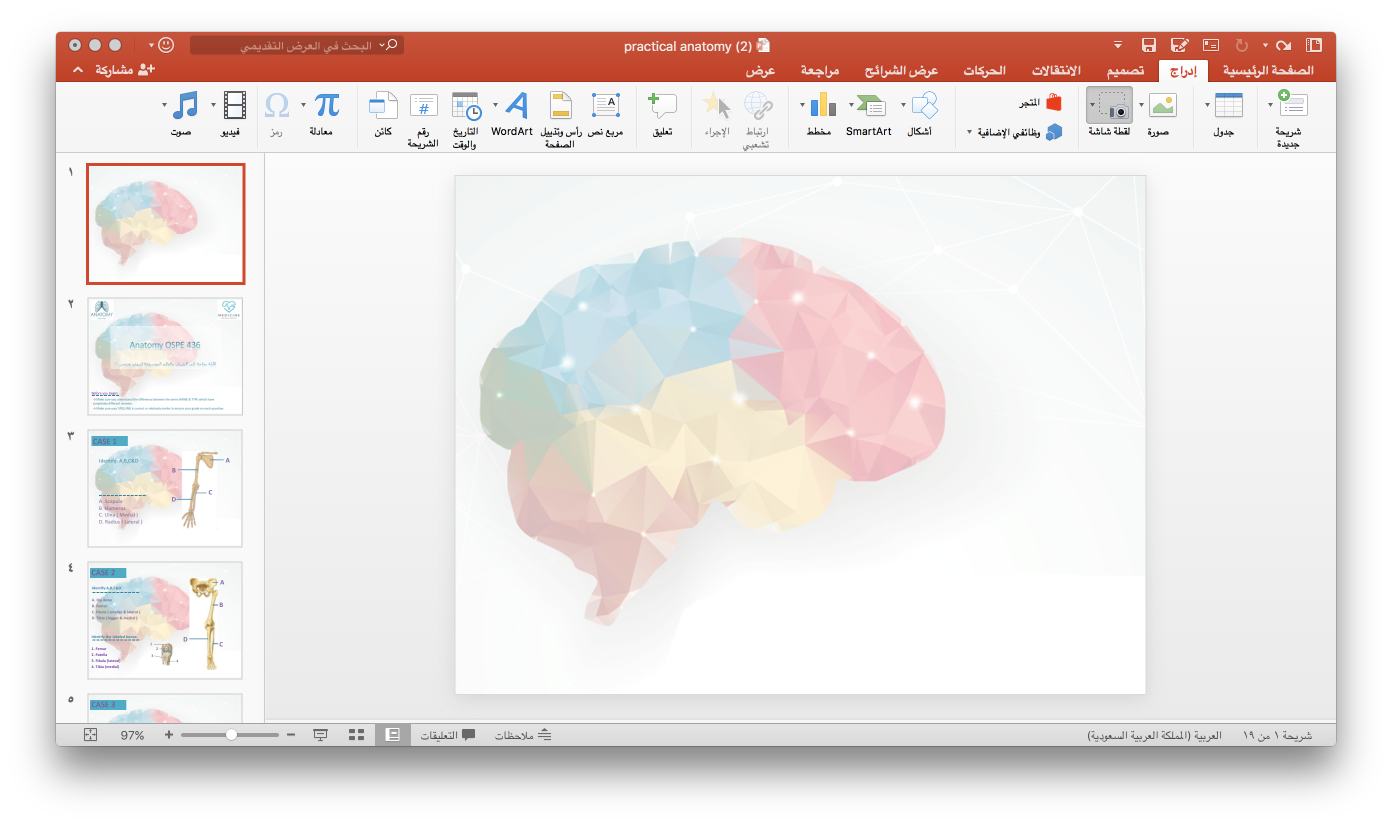 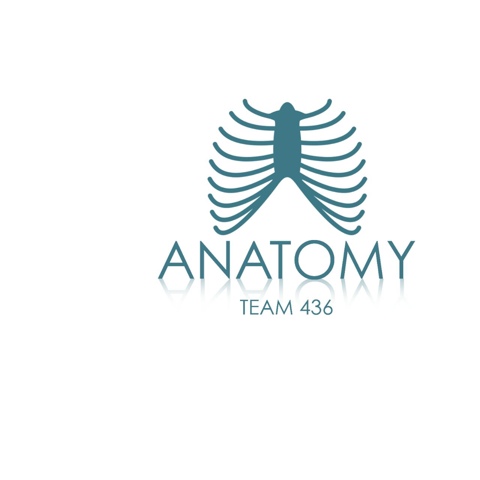 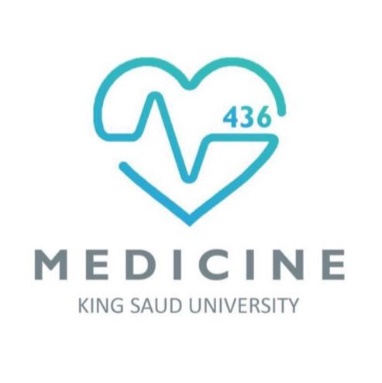 Anatomy OSPE 436الأمّة بحاجة إلى الشباب والعالِم الموسوعة لتنهض وتتحرر..
Before you begin:
→ Make sure you understand the difference between the terms NAME & TYPE which have completely different answers.
→ Make sure your SPELLING is correct or relatively similar to ensure your grade on each question.
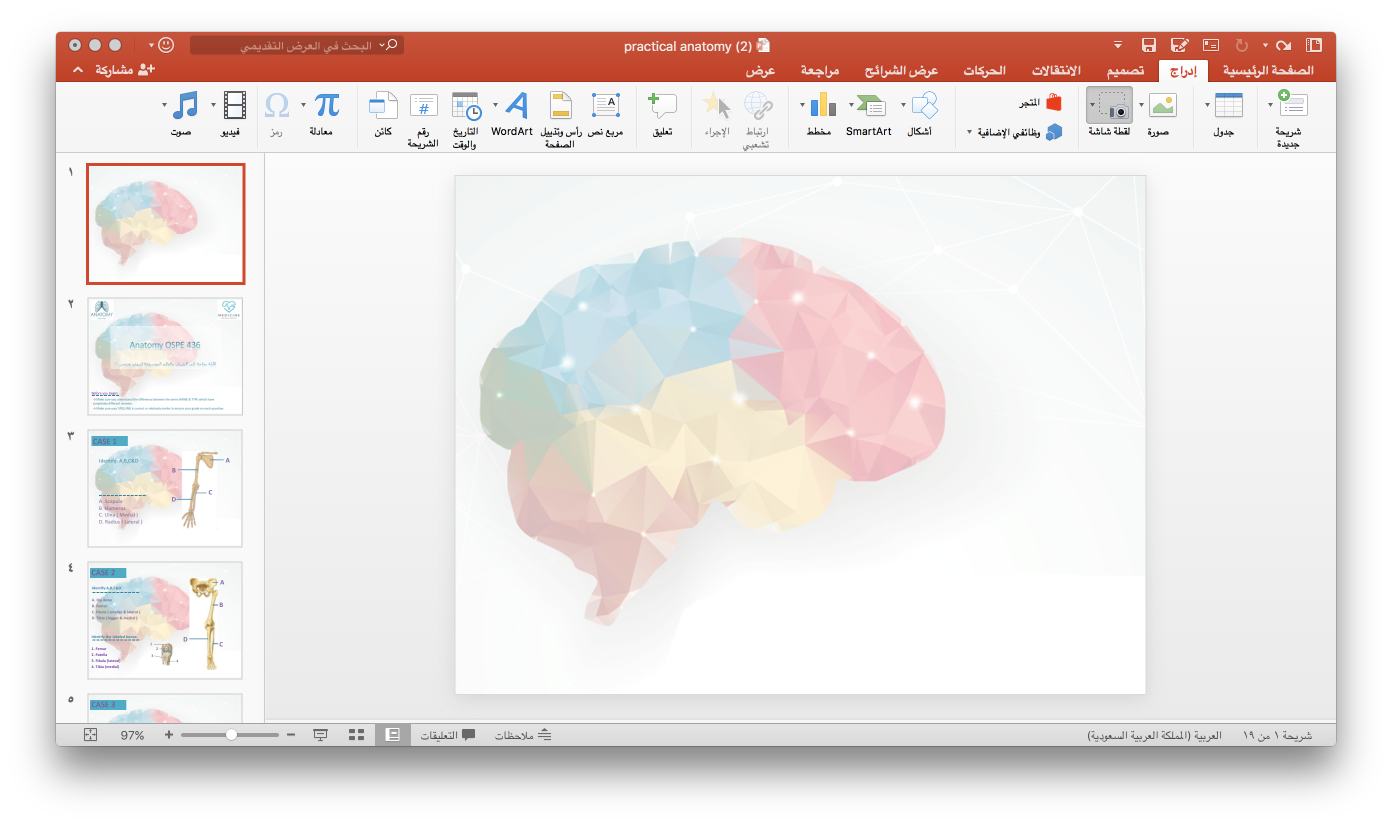 CASE 1
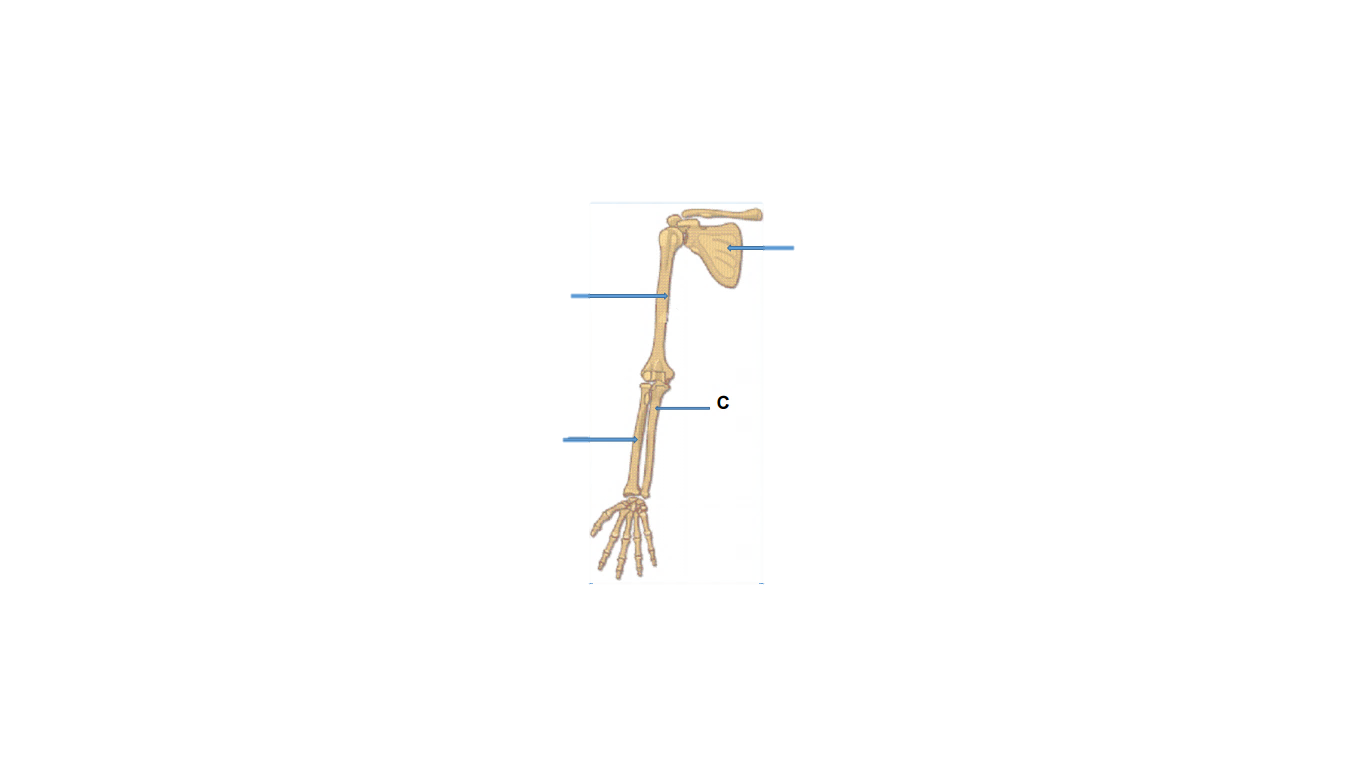 A
Identify: A,B,C&D





A. Scapula
B. Humerus 
C. Ulna ( Medial )
D. Radius ( Lateral )
B
C
D
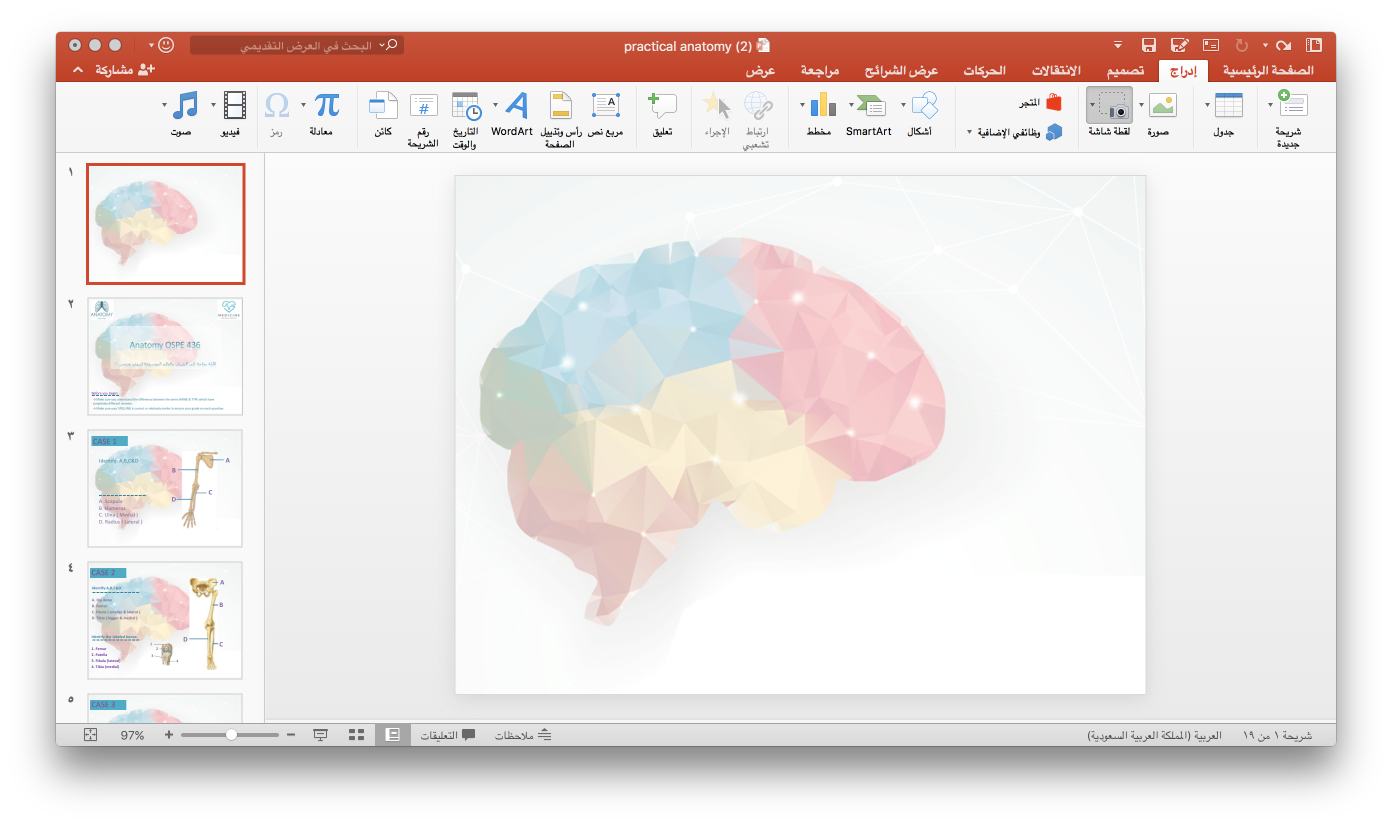 CASE 2
A
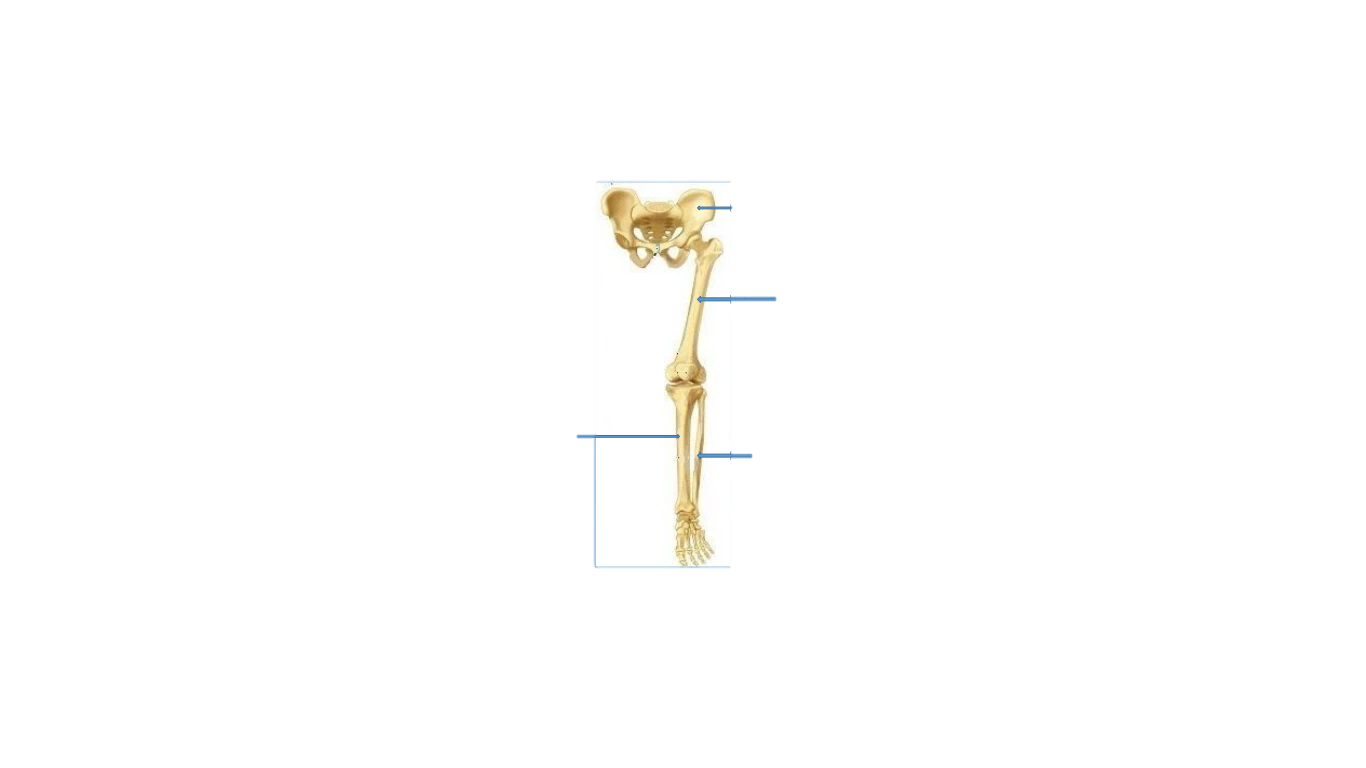 Identify:A,B,C&D

A. Hip Bone 
B. Femur 
C. Fibula ( smaller & lateral ) 
D. Tibia ( bigger & medial )
B
Identify the labeled bones:

1. Femur
2. Patella 
3. Fibula (lateral)
4. Tibia (medial)
D
C
1
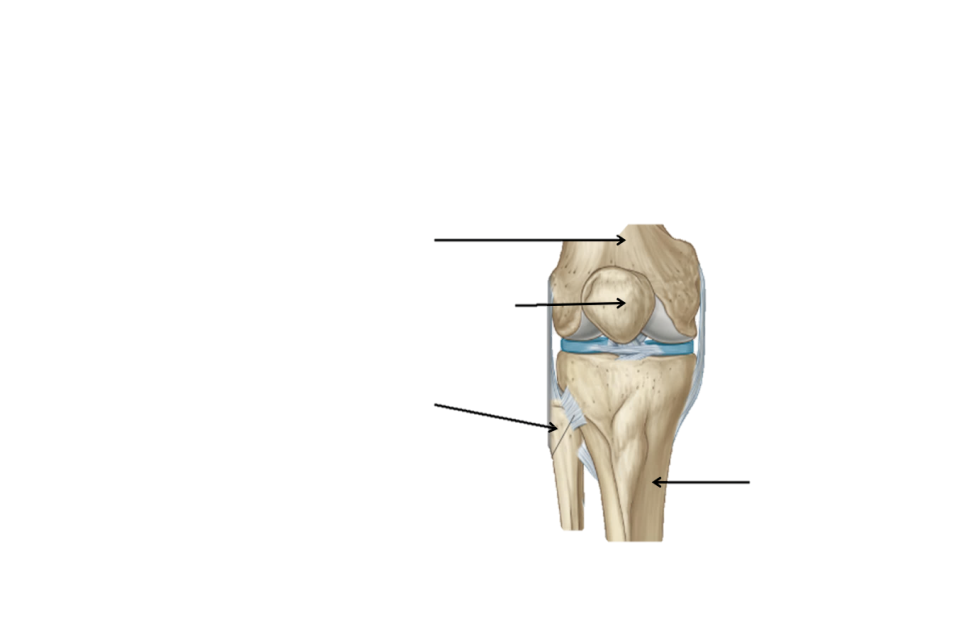 2
3
4
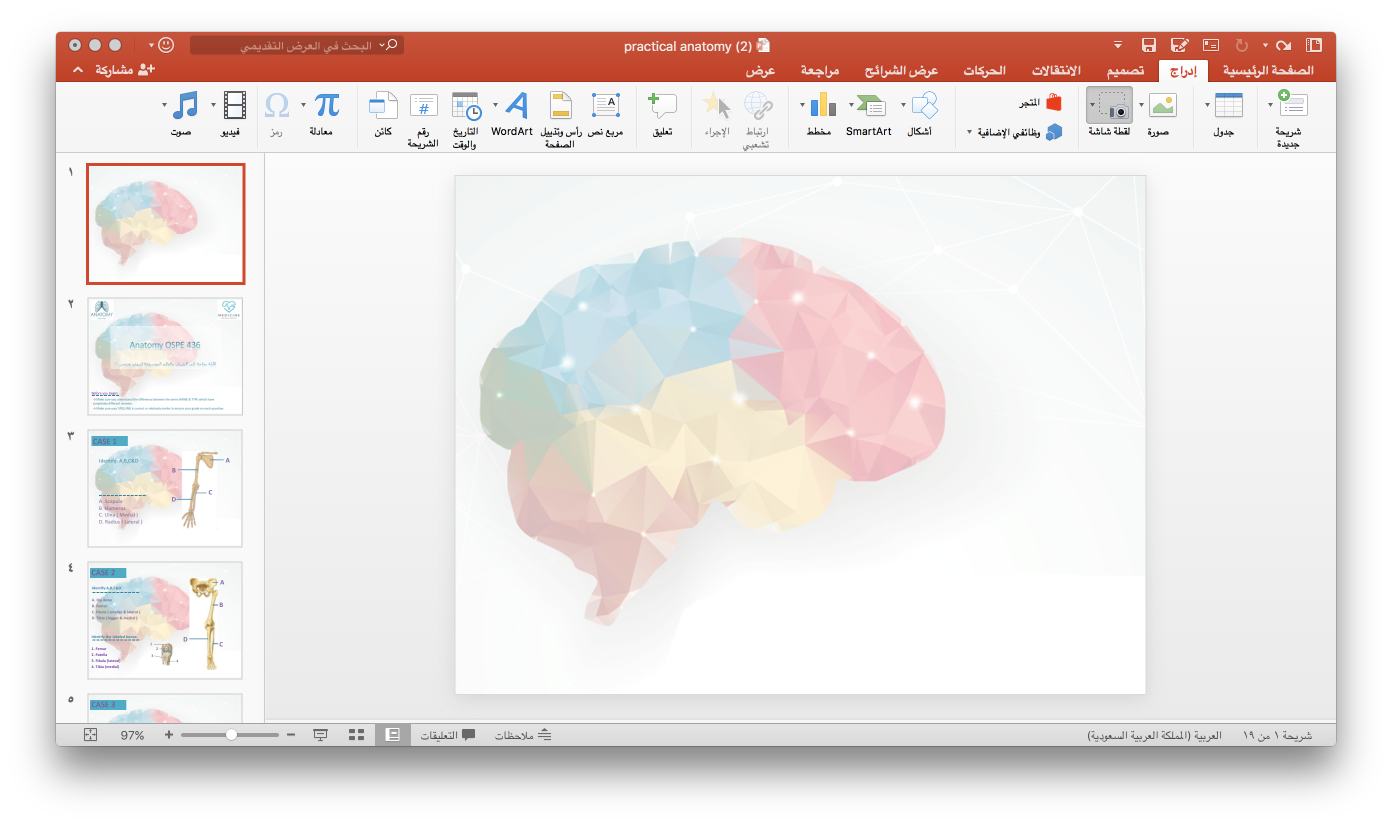 CASE 3
Identify the type of bone A 

A.Flat bone
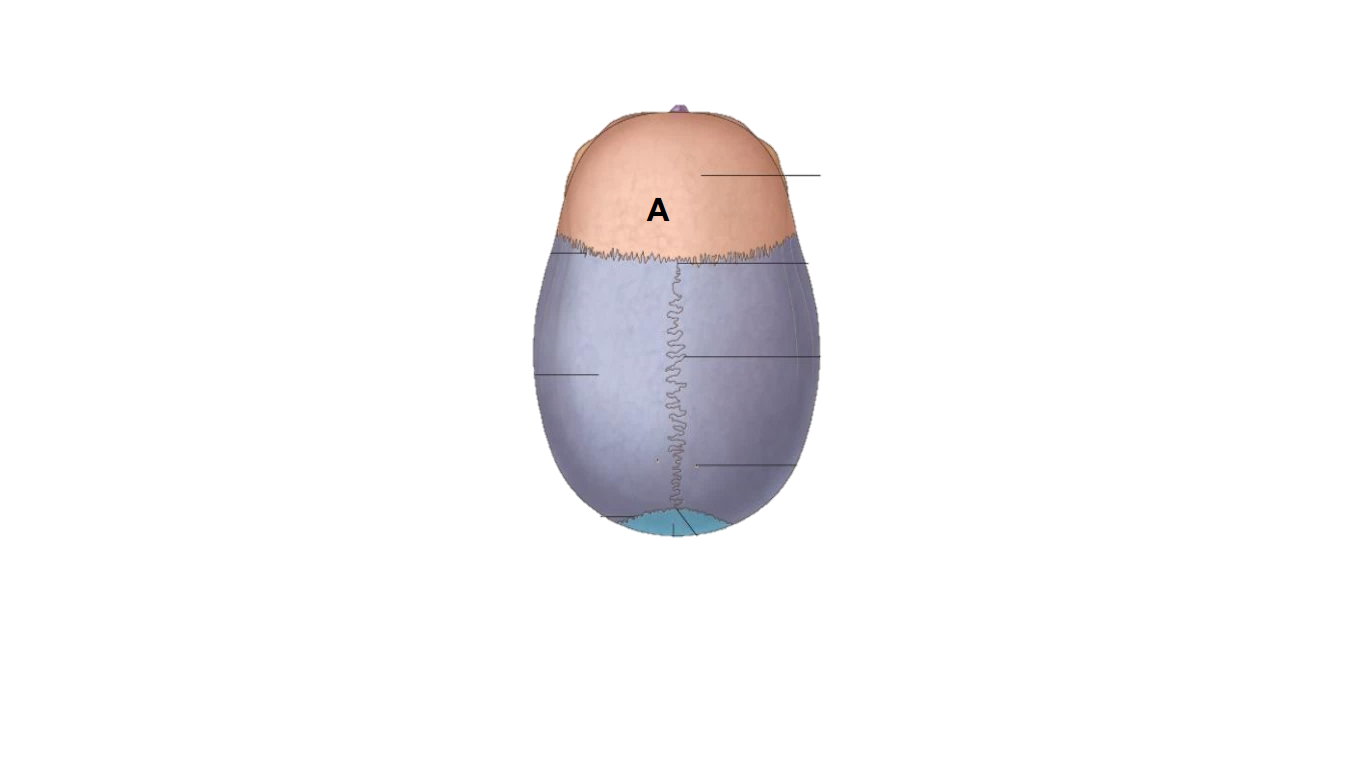 A
*Remember
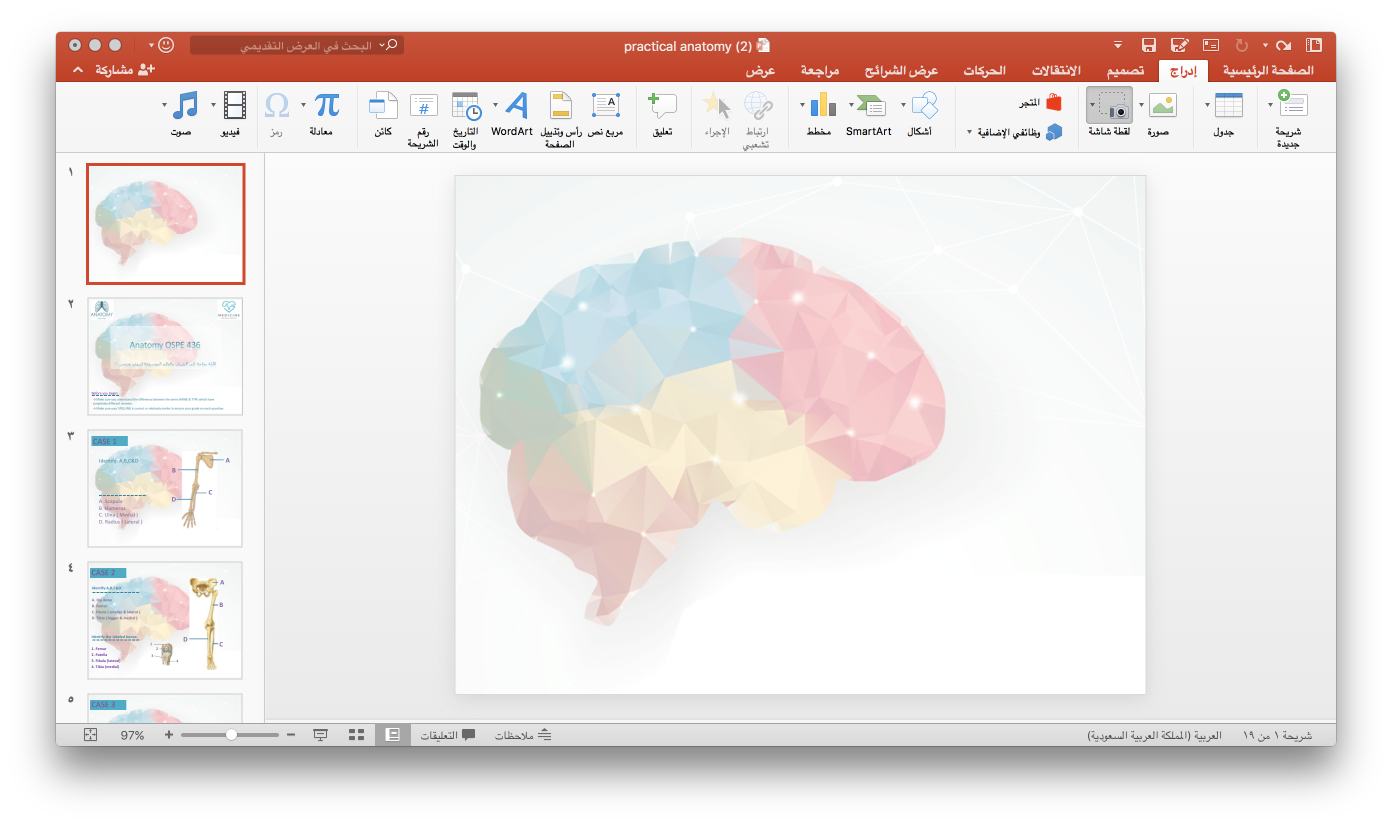 Types of bones : 
Flat (like this example)
Irregular (vertebra)
Long (humerus of arm) 
Short (carpals of wrist)
Sesamoid (patella) 
Pneumatic (العظام الهوائية مثل الموجود بقلب الجمجمة)
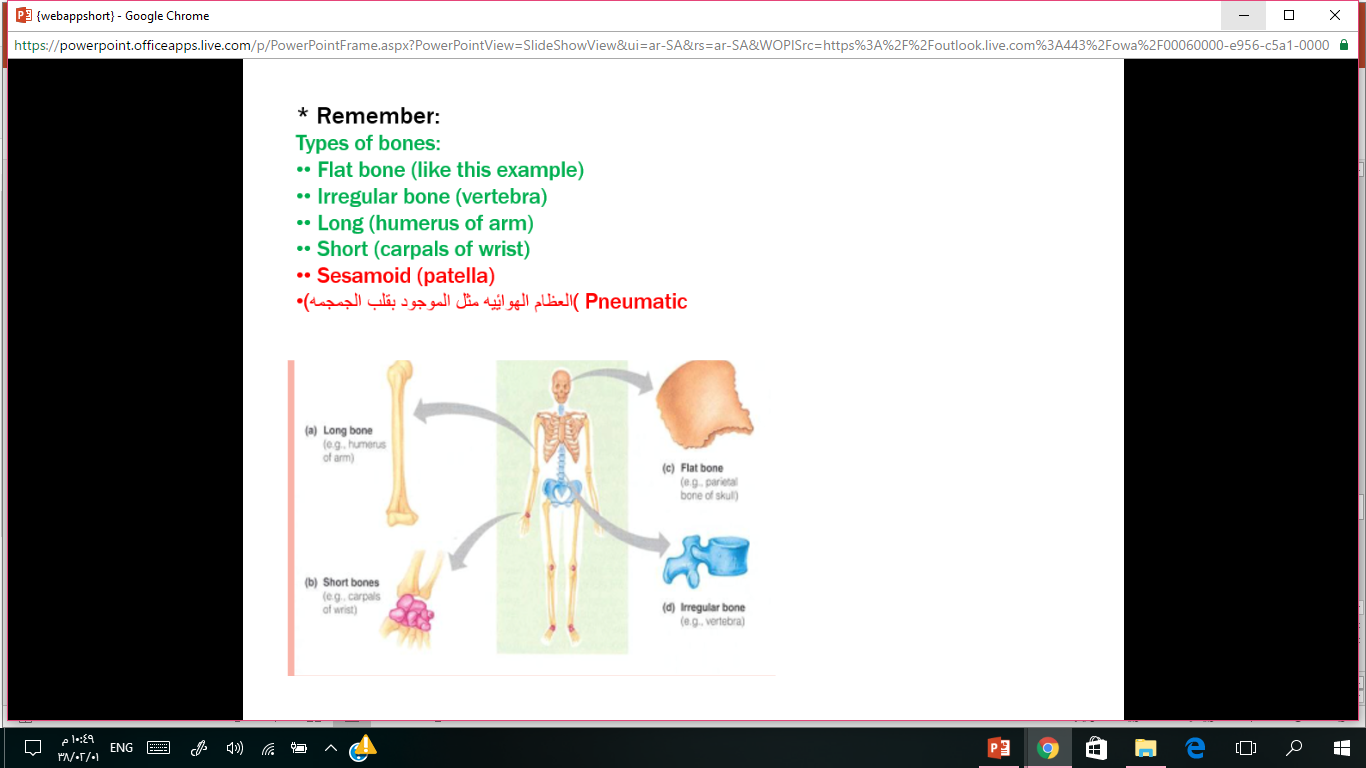 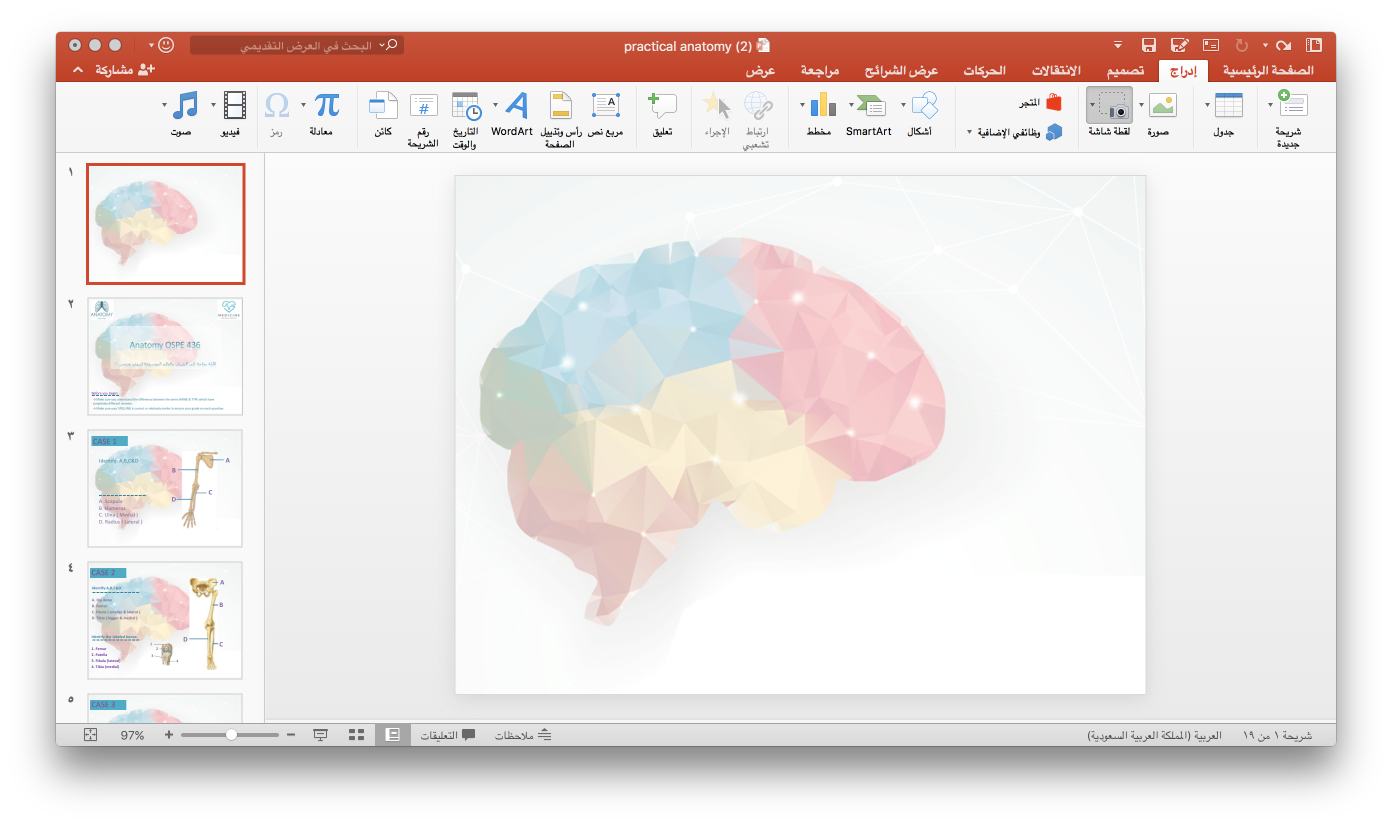 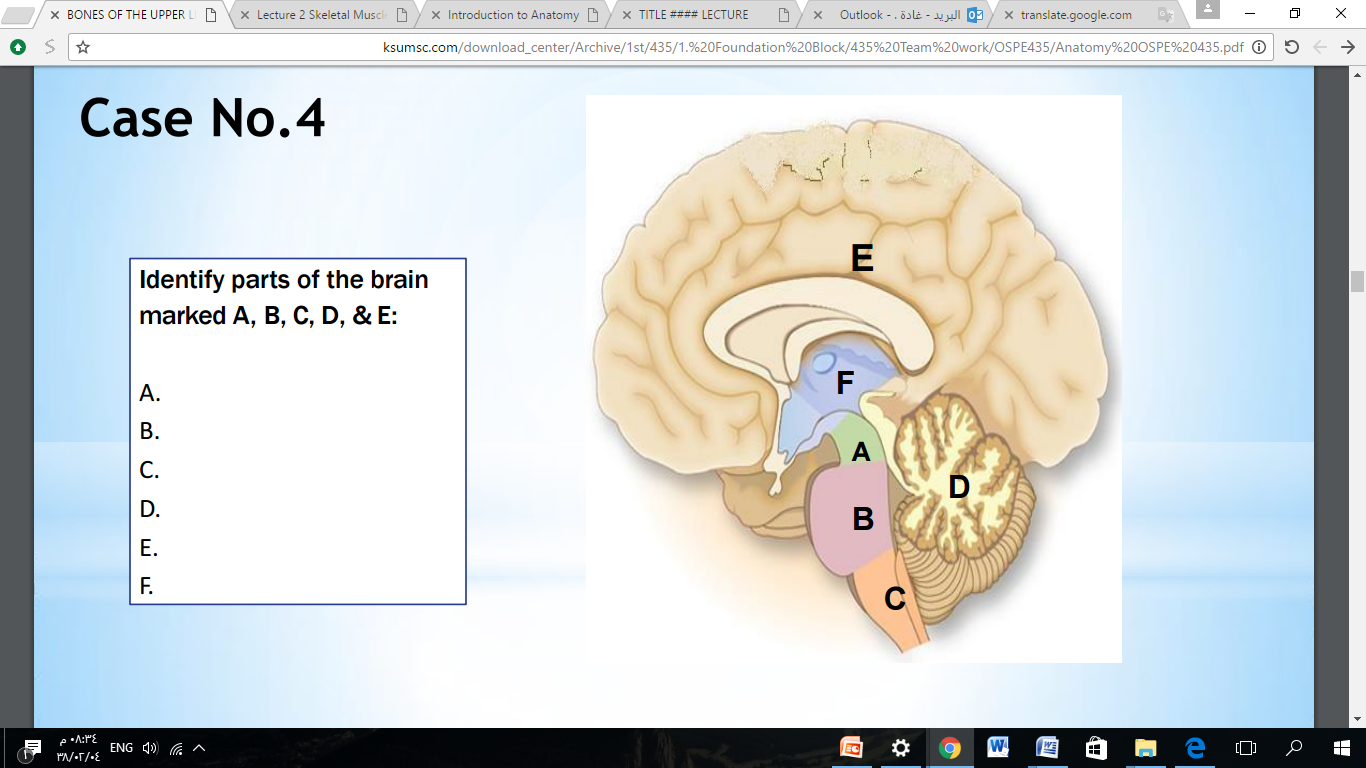 CASE 4
صورة أوضح لجذع الدماغ
Identify the labeled structures: 



1. Cerebrum 
2. Cerebellum
3. Spinal cord 
4. Diencephalon 
5. Midbrain 
6. Pons 
7. Medulla oblongata
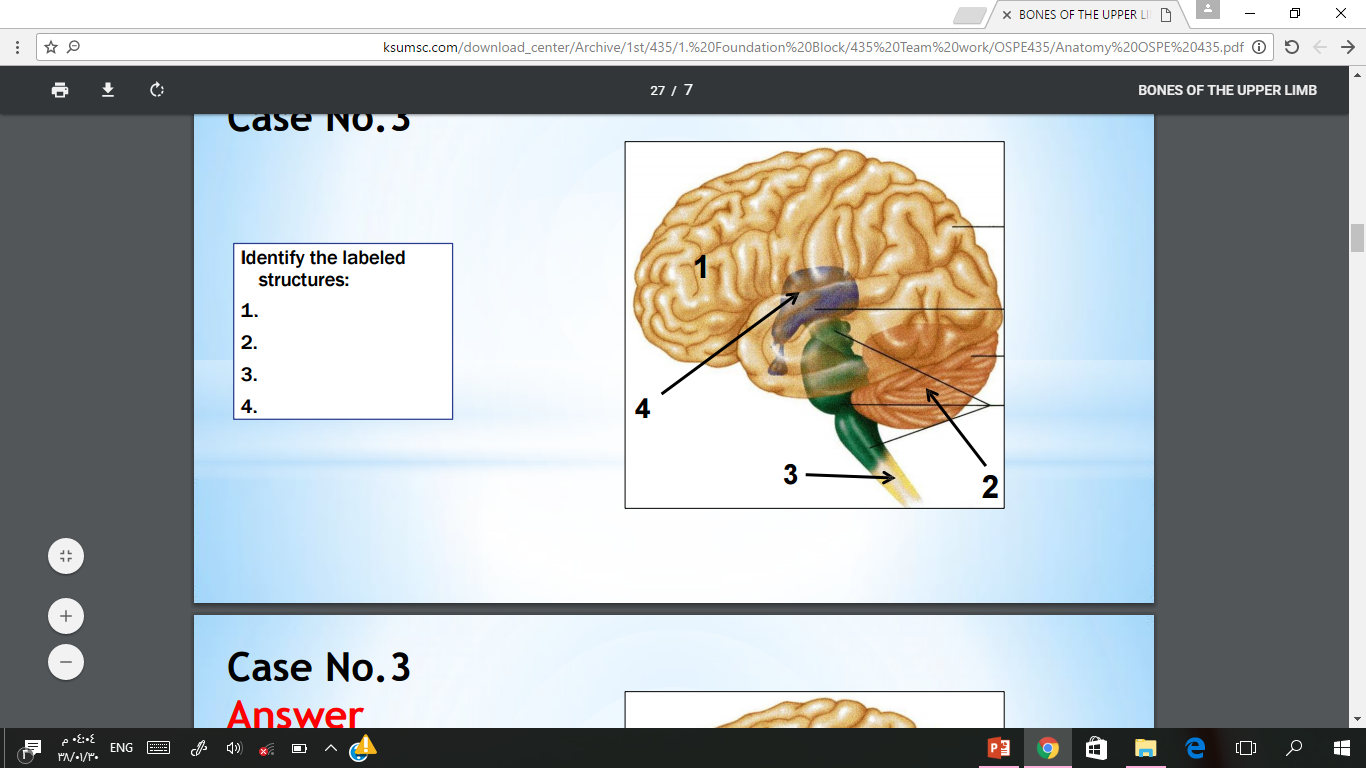 5
6
7
Brain Stem
*Remember
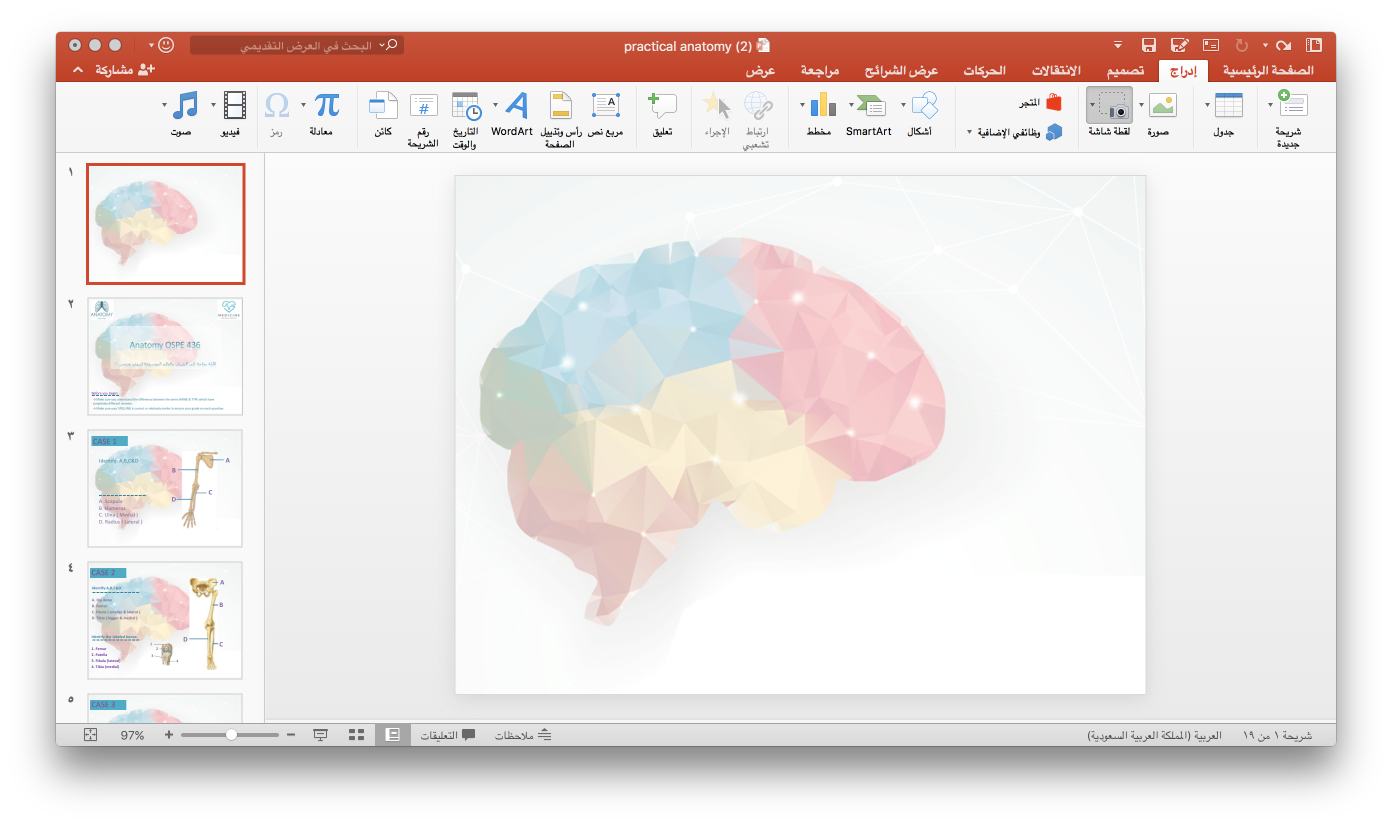 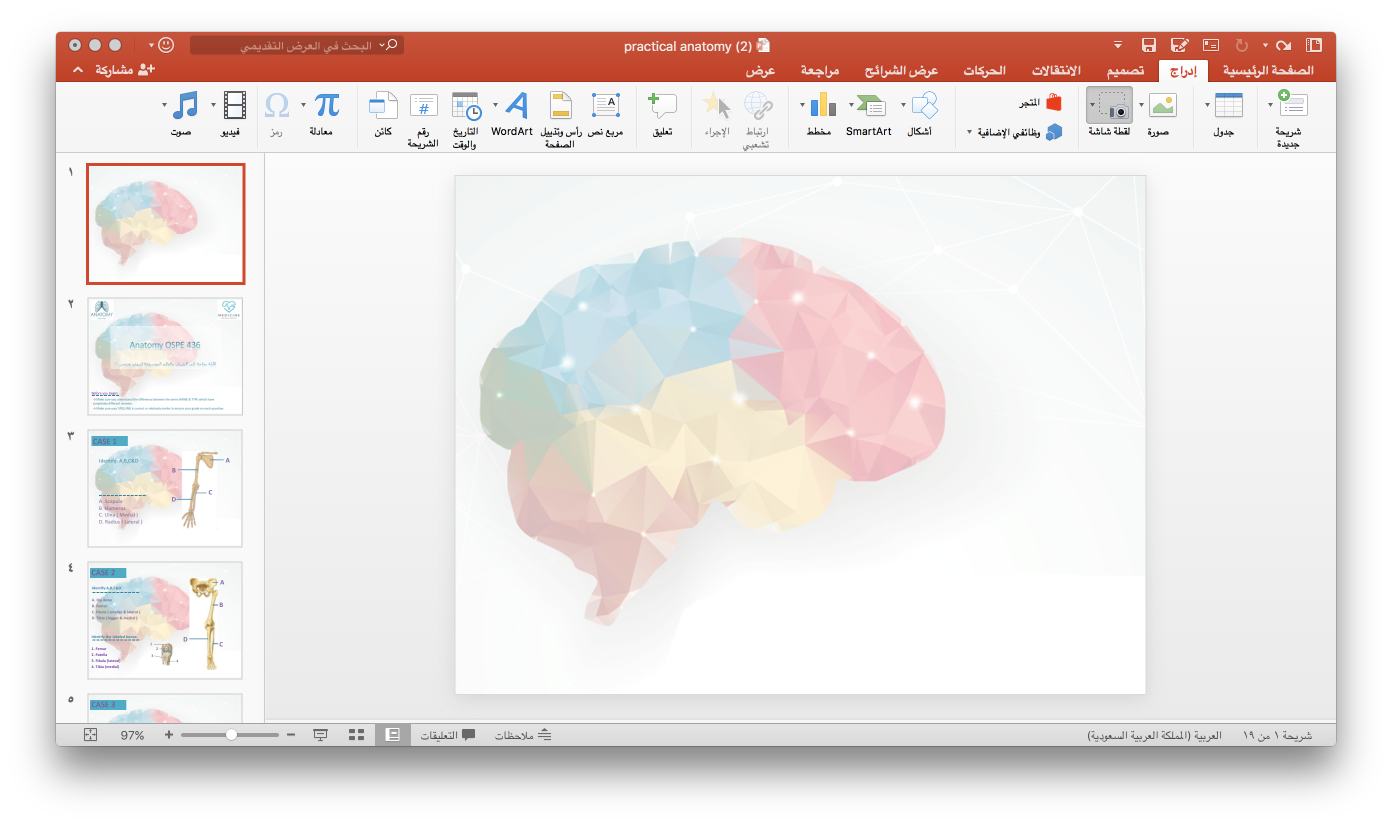 *Remember
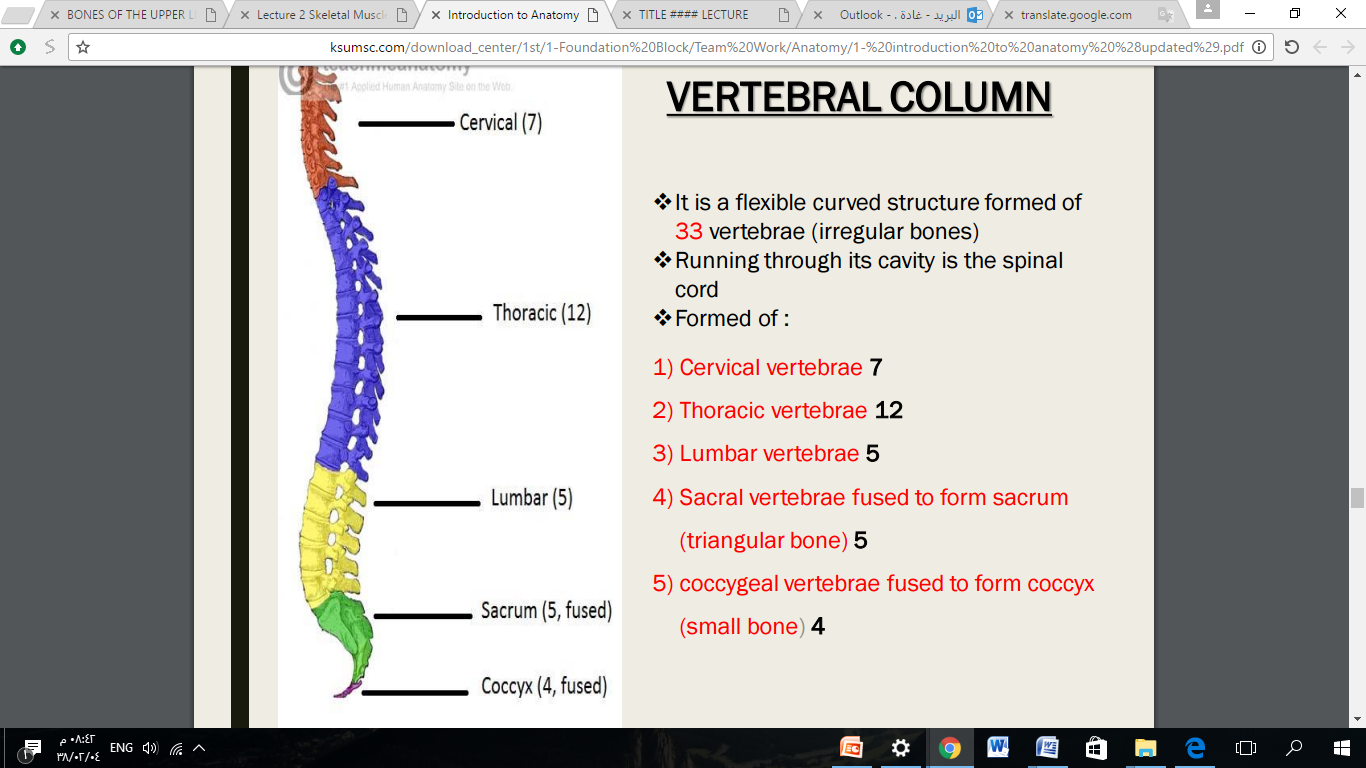 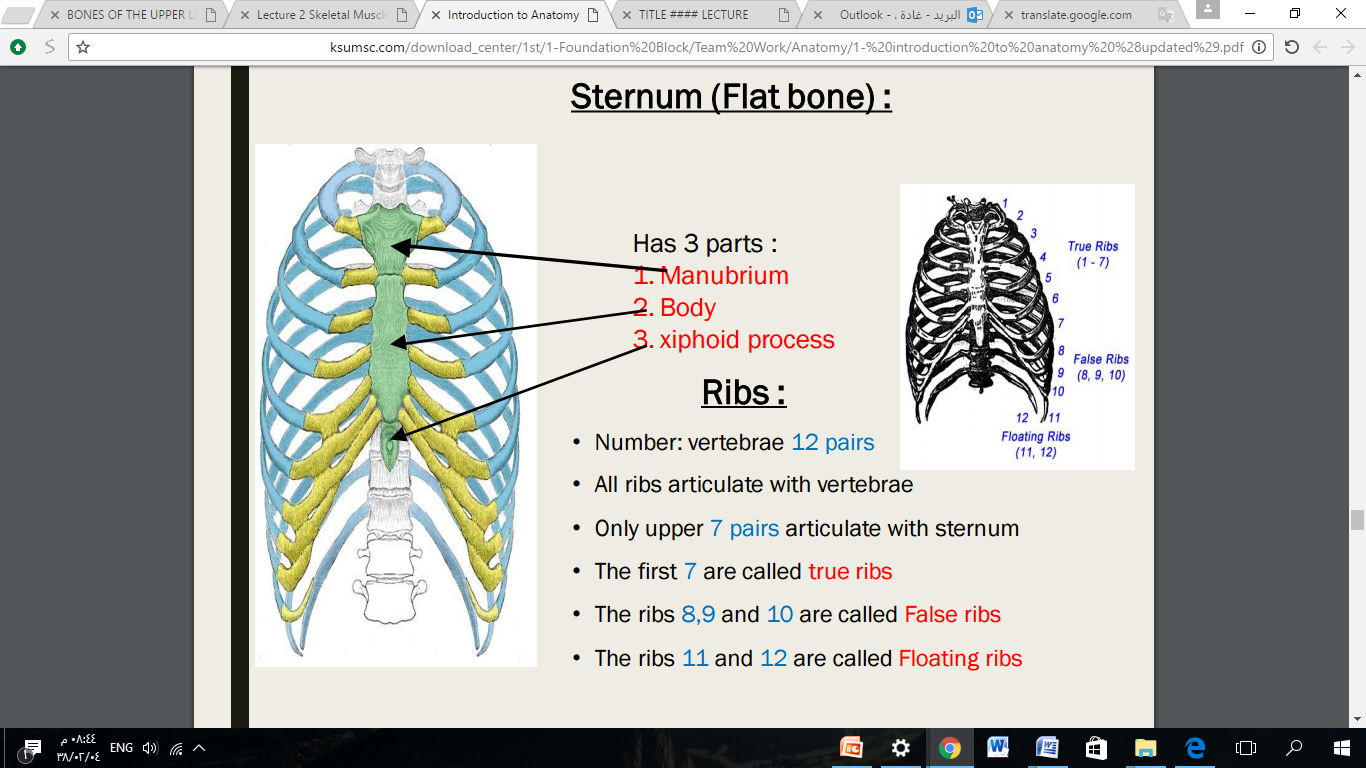 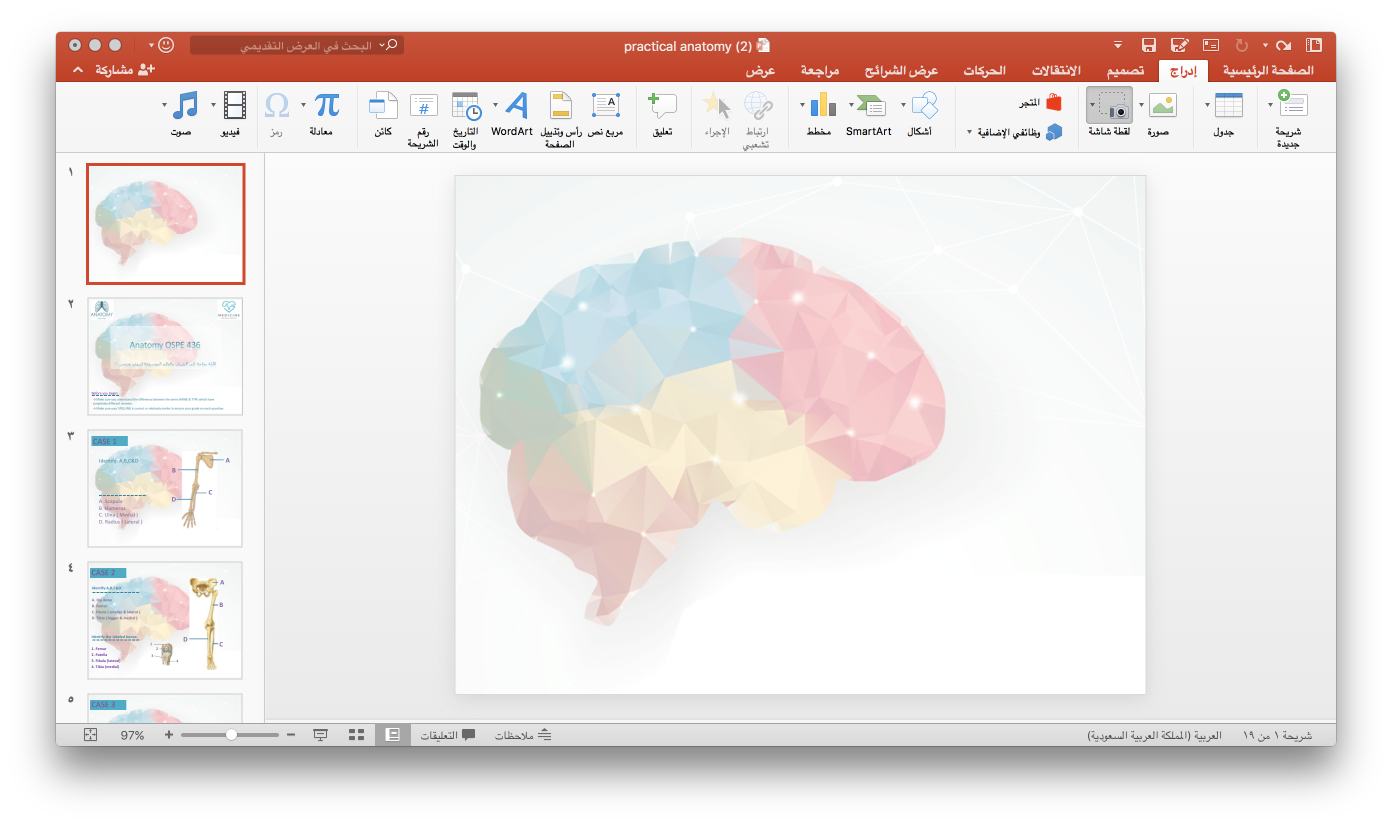 CASE 5
Fig(1)
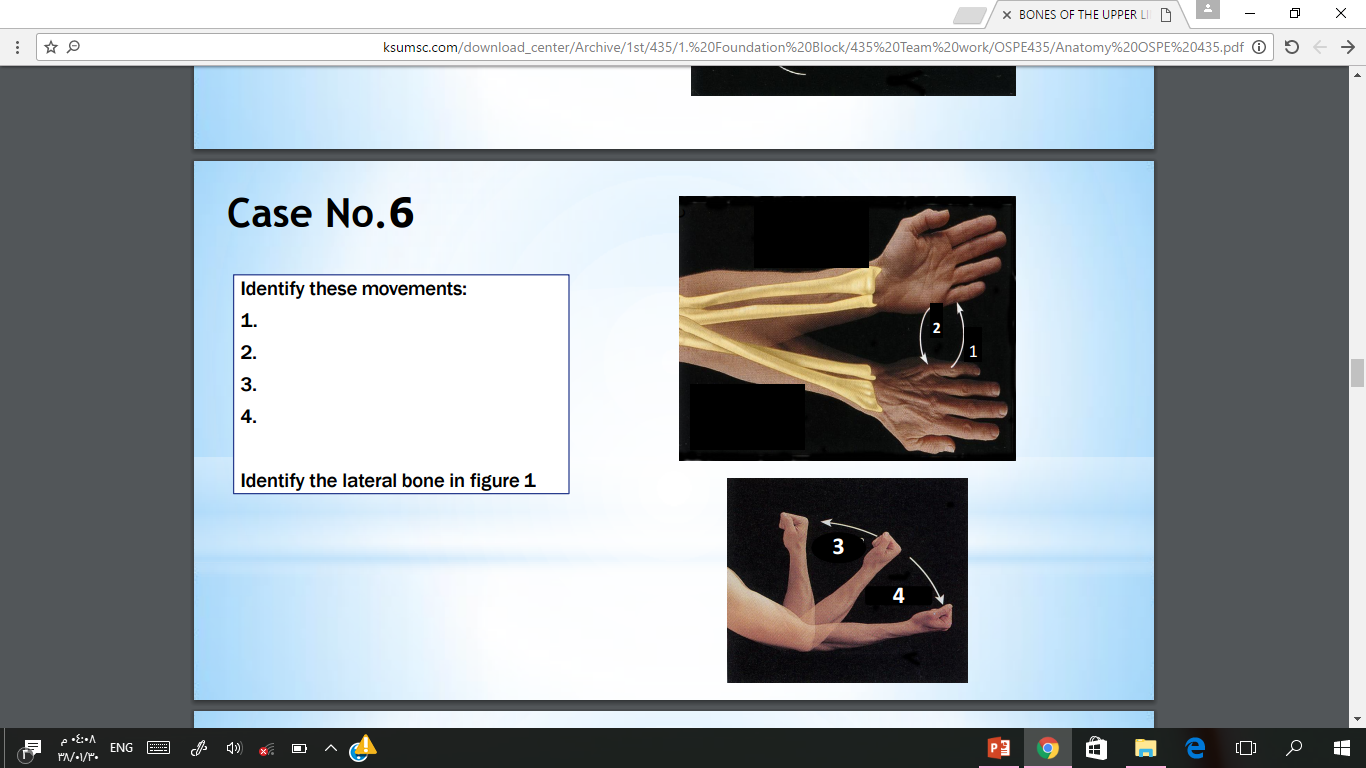 Identify the numbered movements & the lateral bone in figure 1


1. Supination
2. Pronation 
3. Flexion 
4. Extension 
5. Dorsiflexion(ترفع رجلك عن البنزين) 
6. Plantarflexion ((فرامل
7. Inversion (Inversion ; inside) 
8. Eversion (Outwards) 
lateral bone in figure 1 : Radius
1
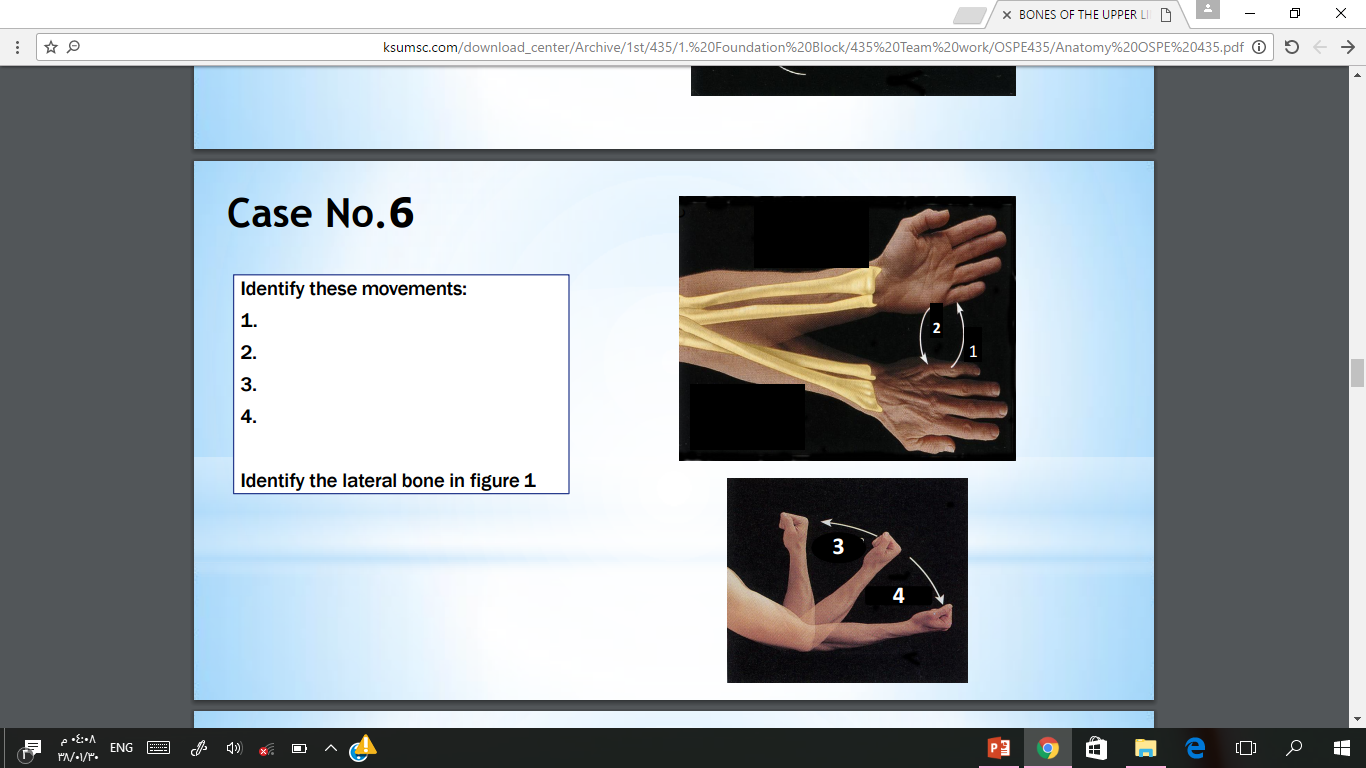 2
3
4
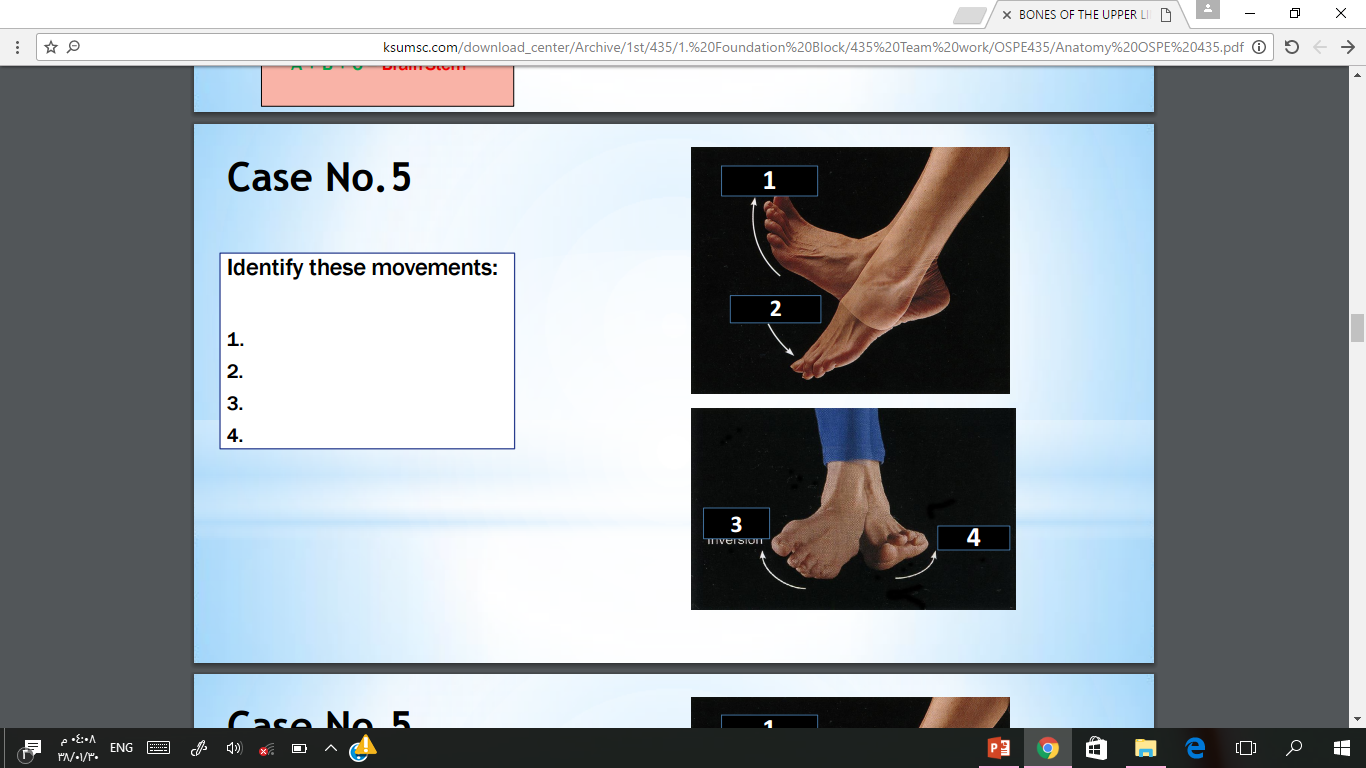 5
6
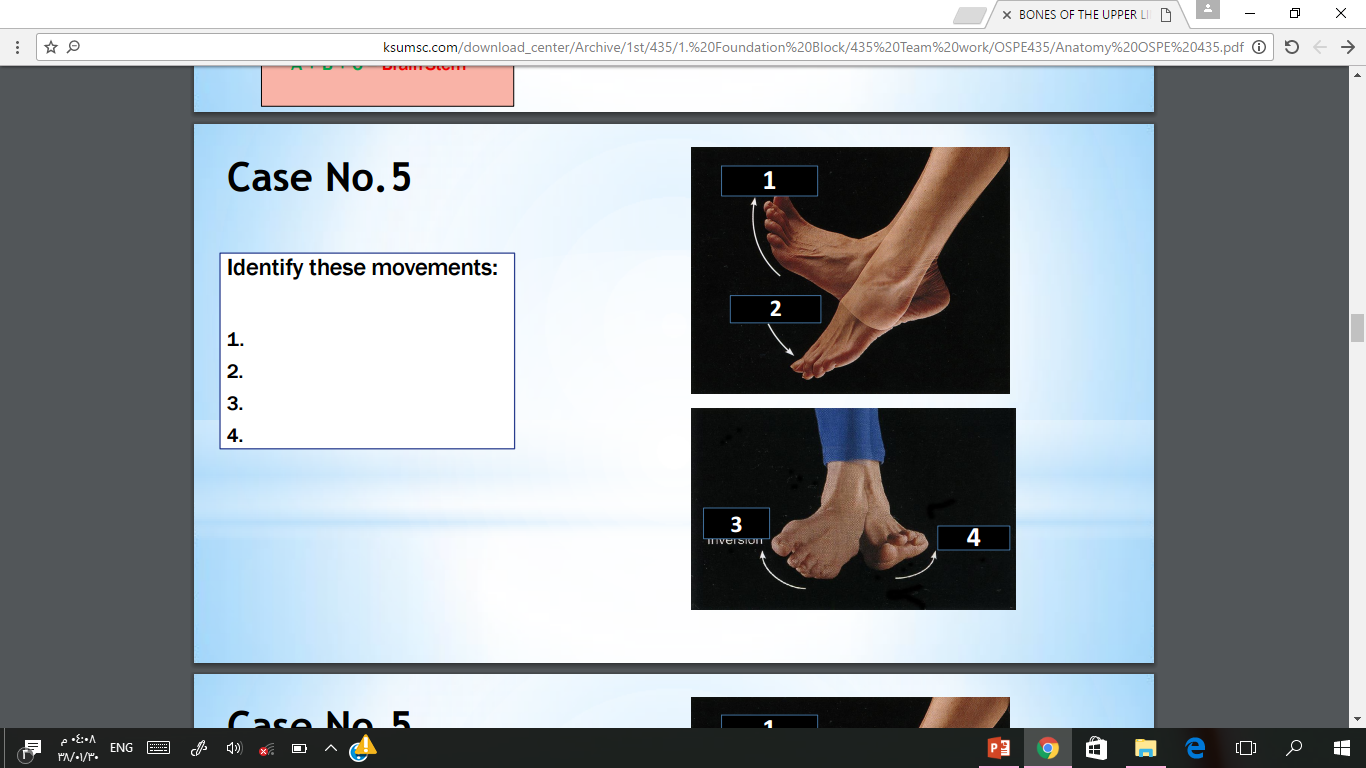 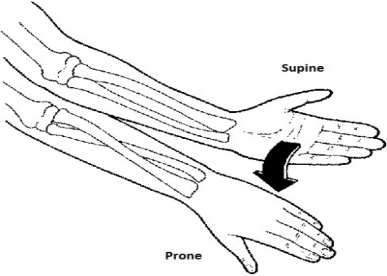 7
8
للتوضيح فقط
*Remember
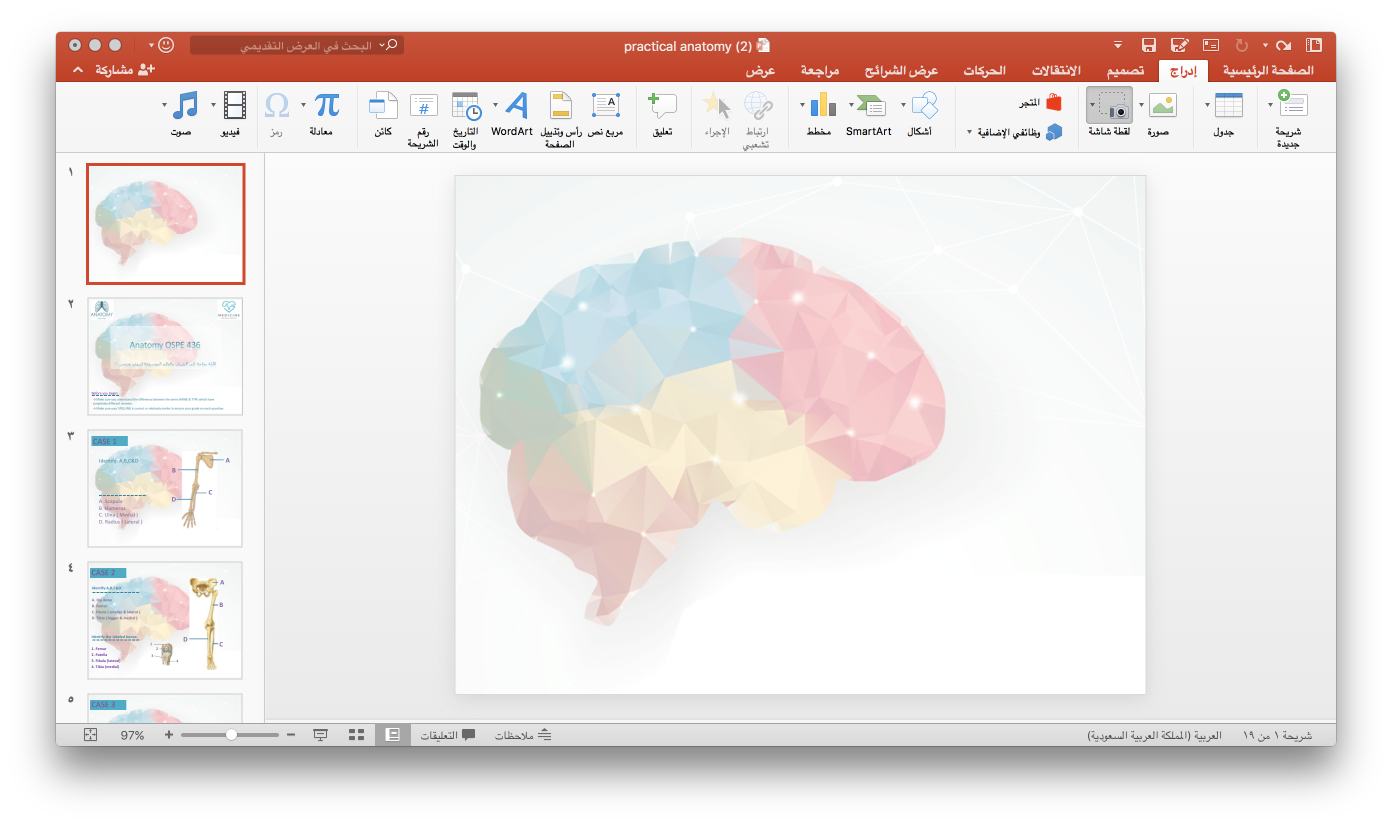 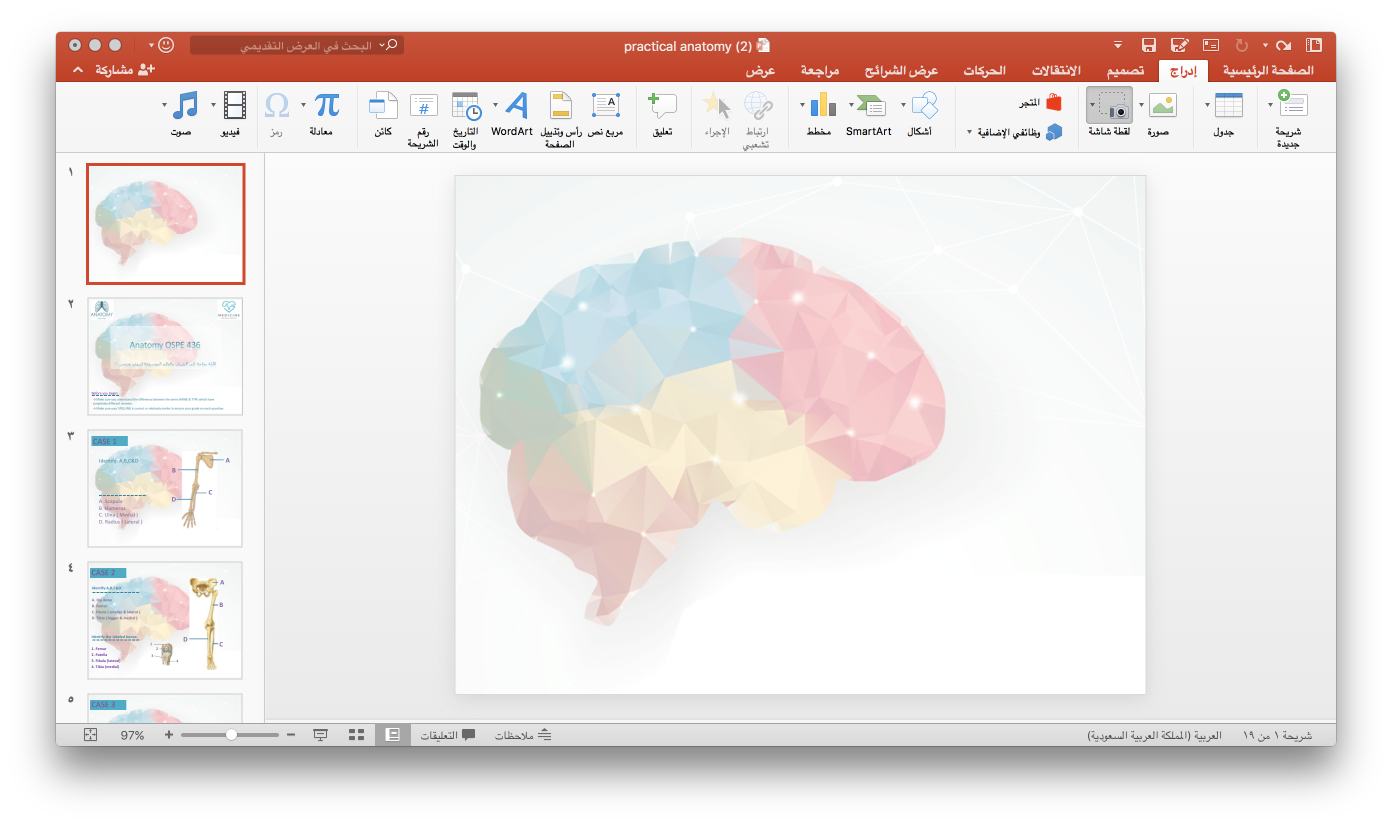 CASE 6
Identify the bones : A,B&C

A. Ulna 
B. Radius 
C. 2nd Metacarpal bone
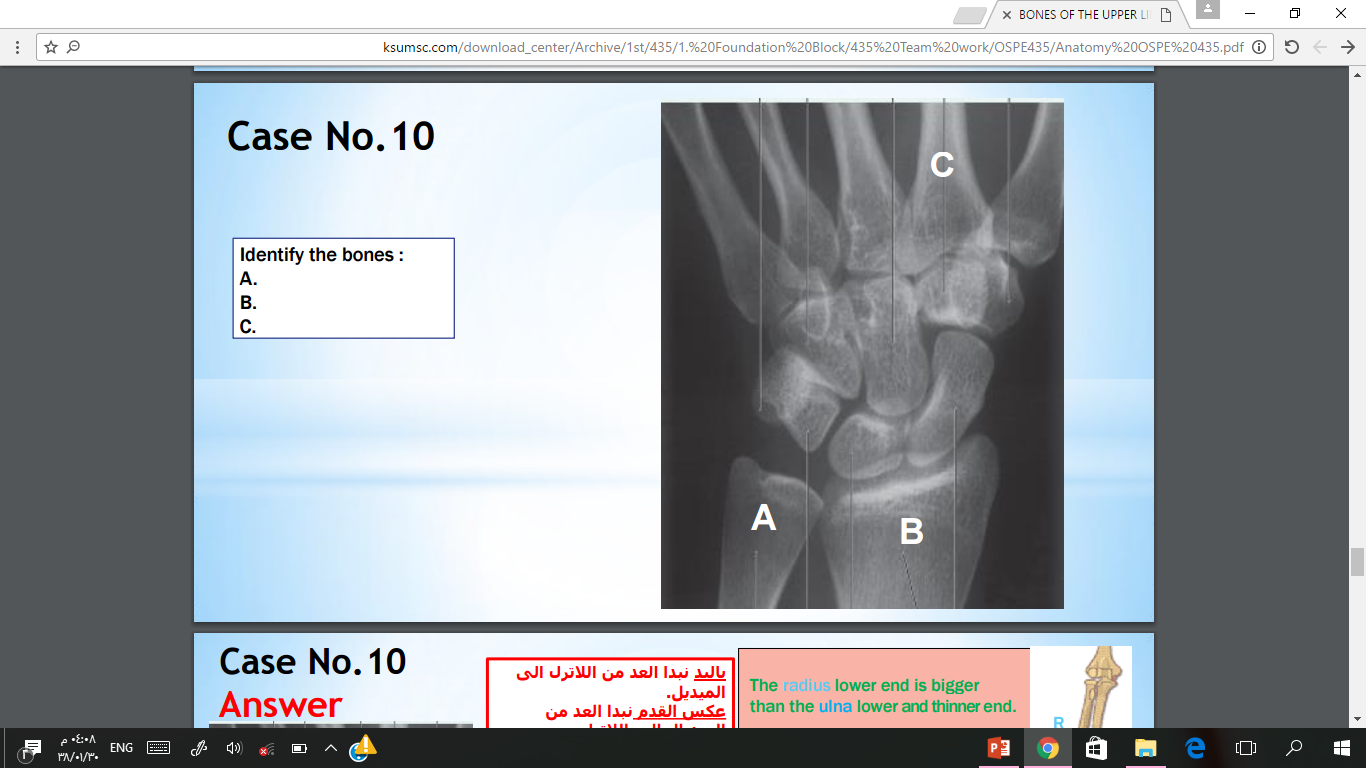 *Remember
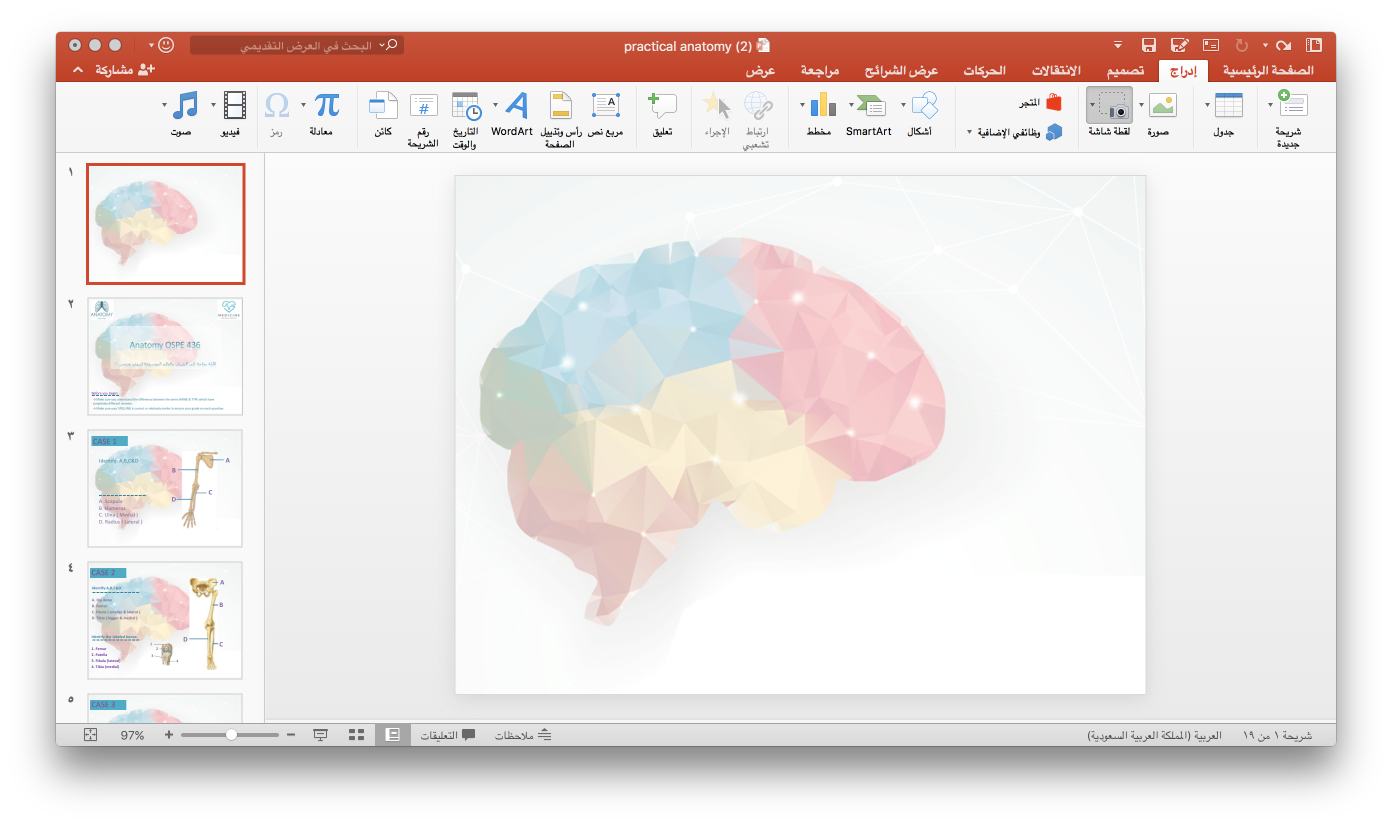 - The radius lower end is bigger than the ulna lower end.
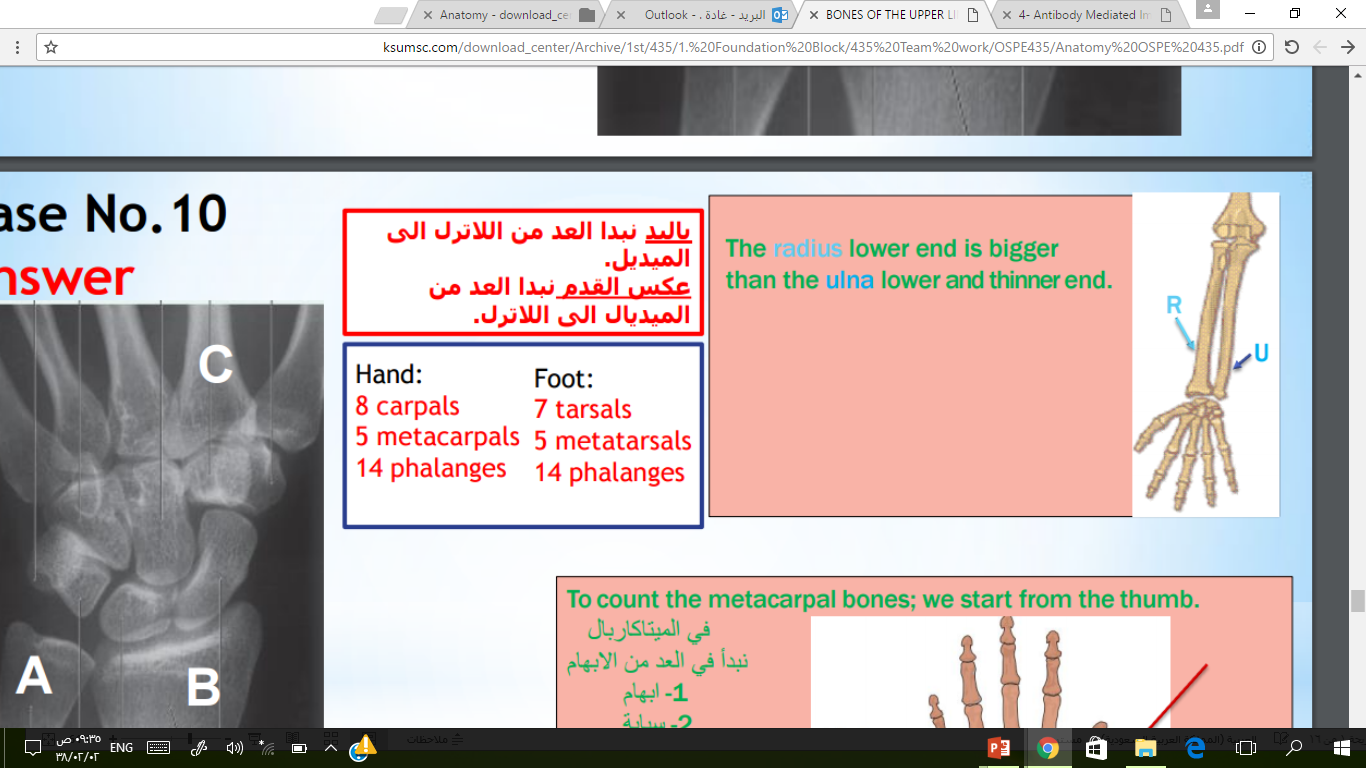 - To count the metacarpal bones; we start from the thumb.
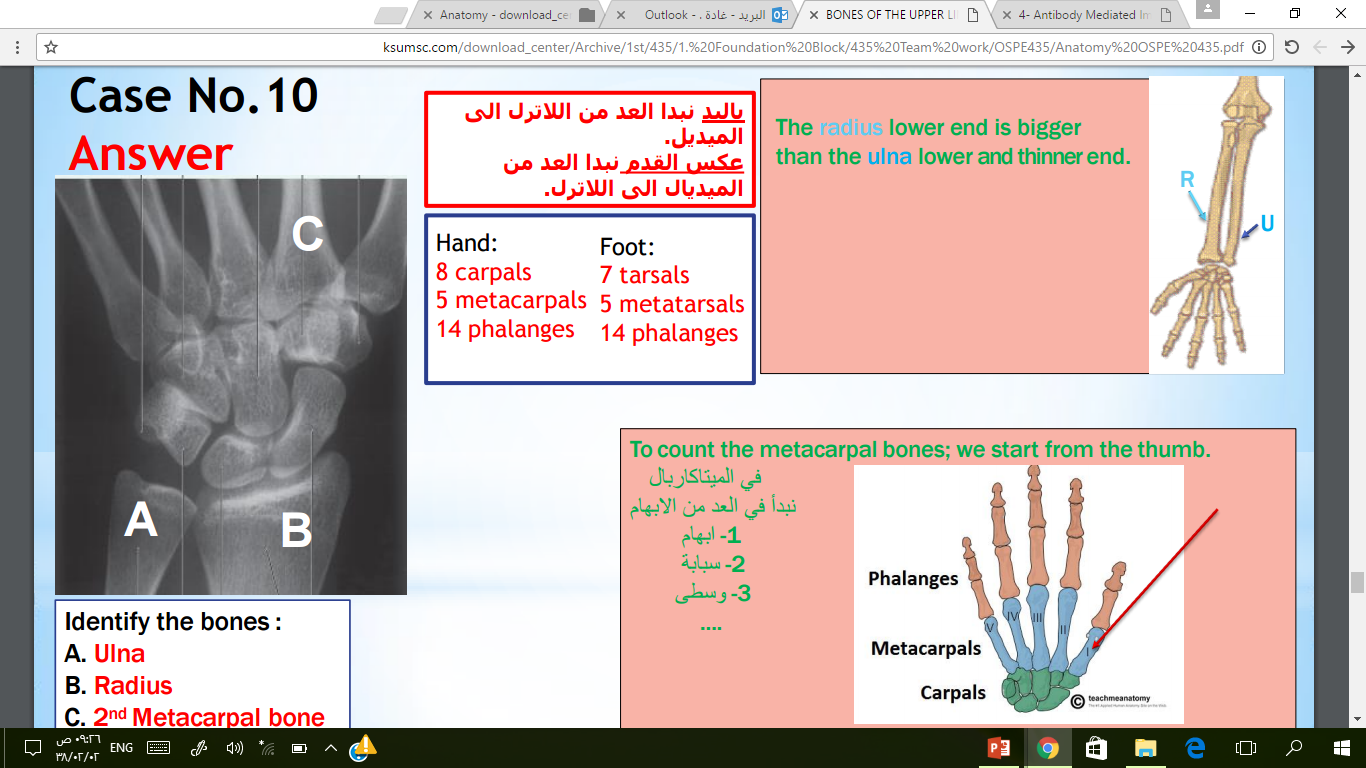 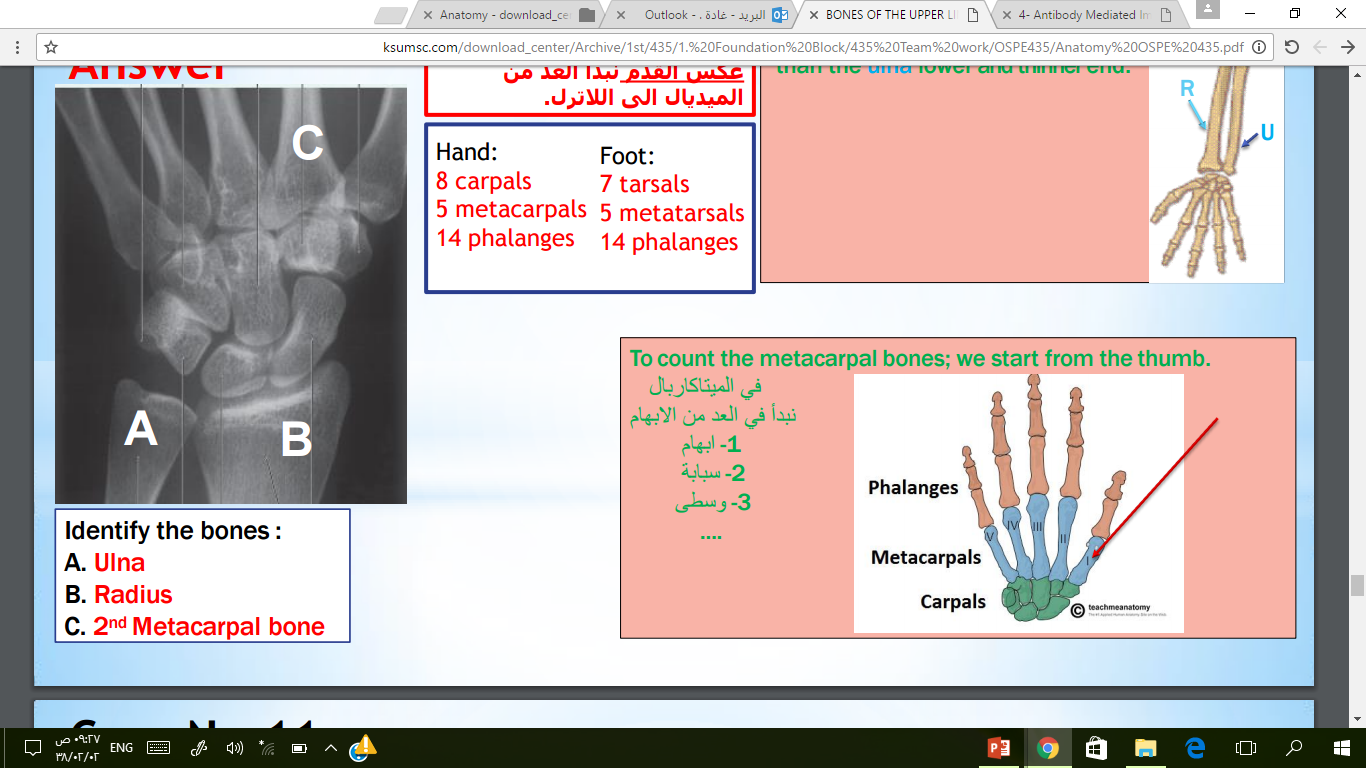 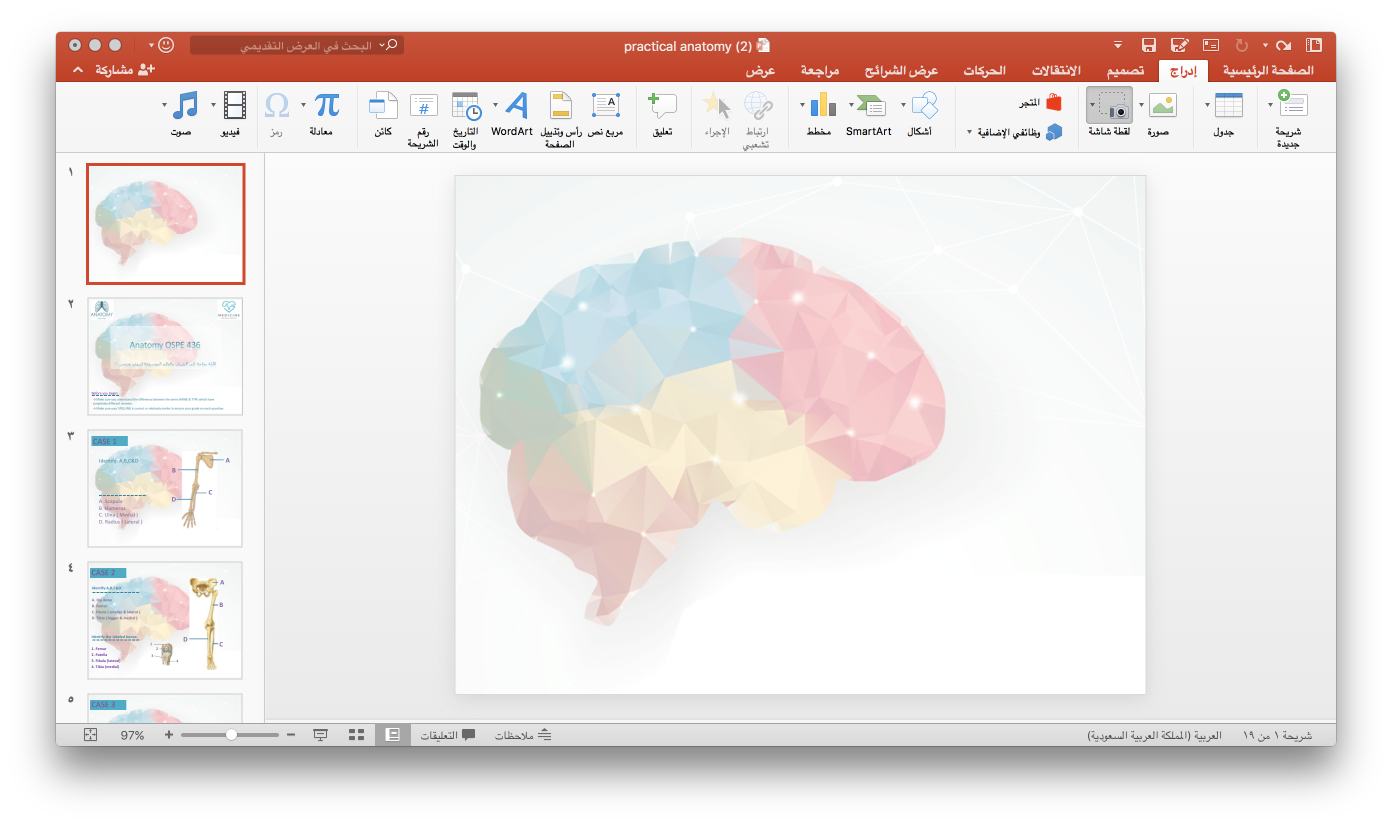 CASE 7
Identify the type of this skeletal muscle:

Multipennate
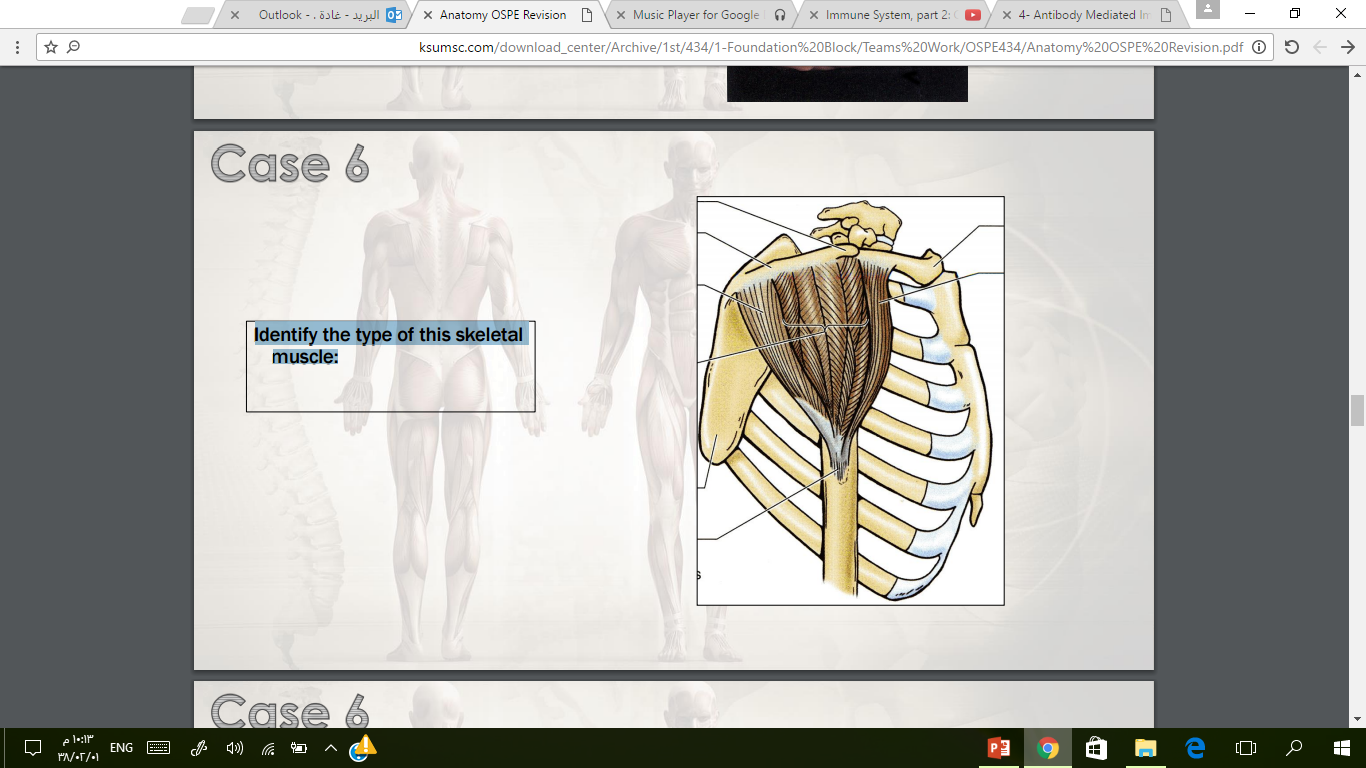 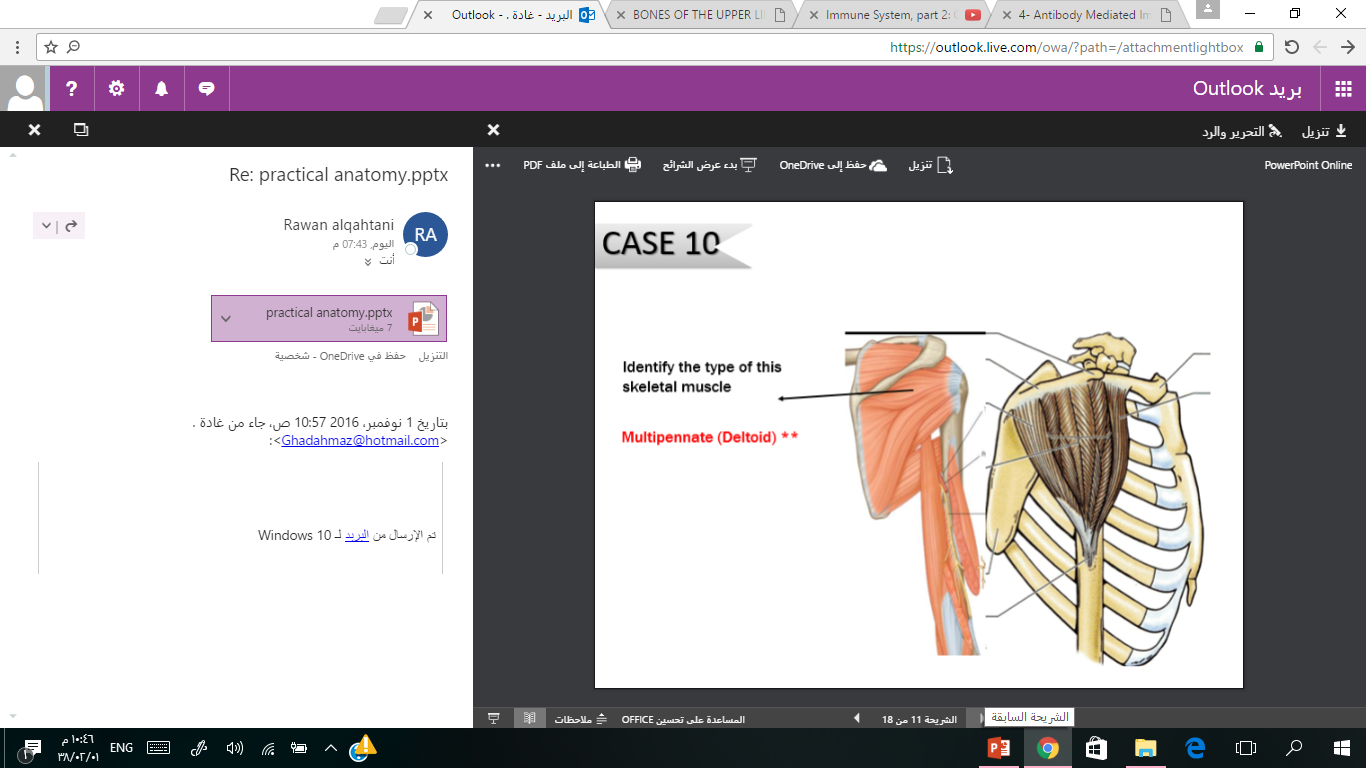 *Remember
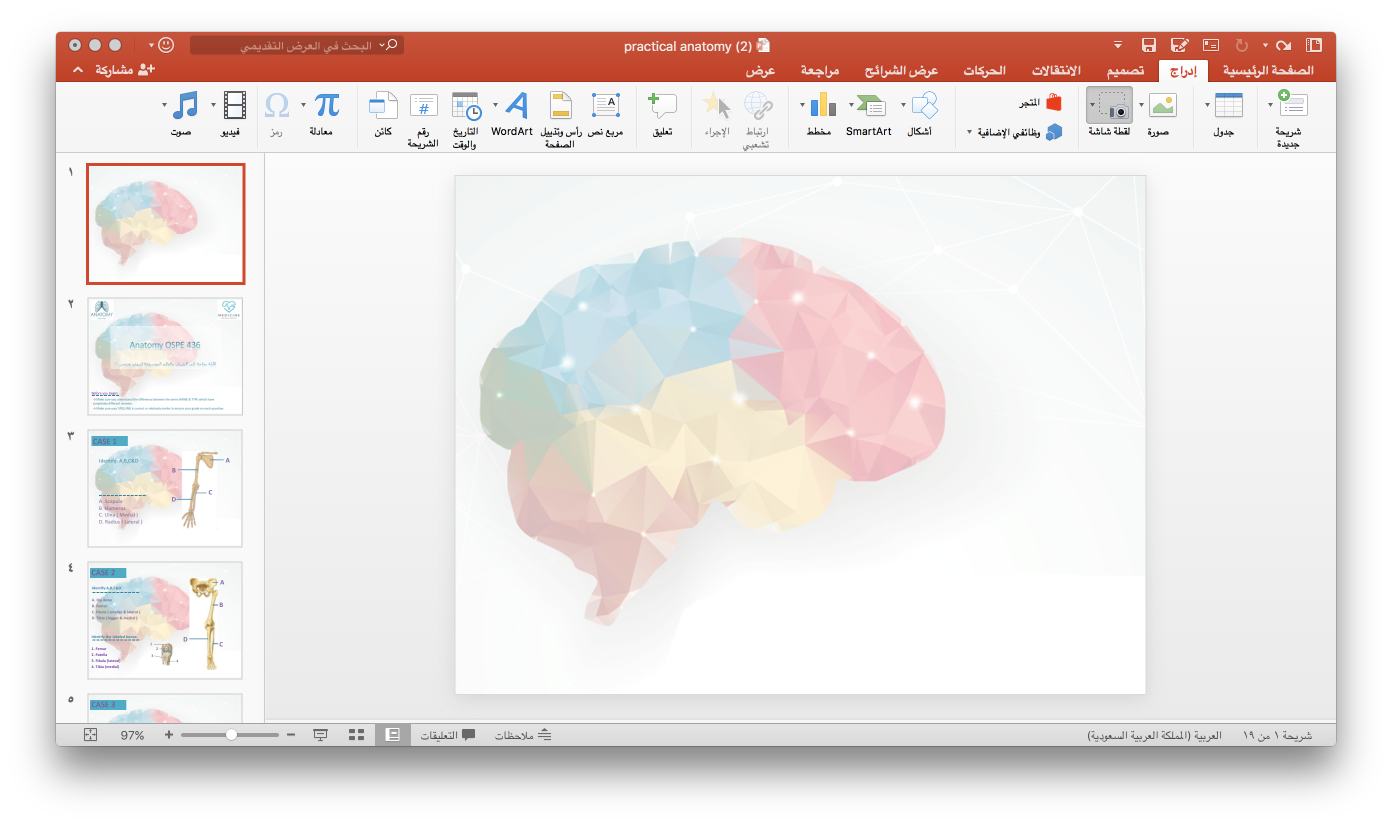 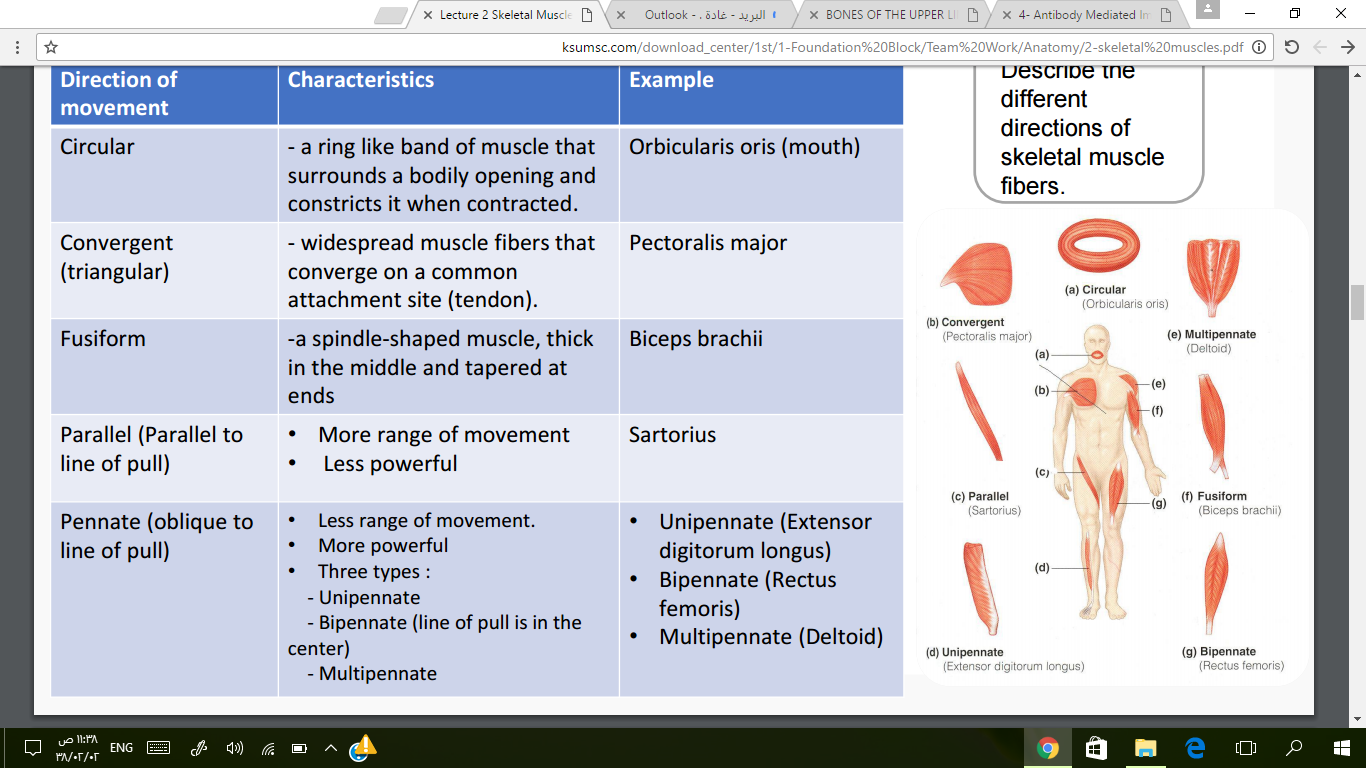 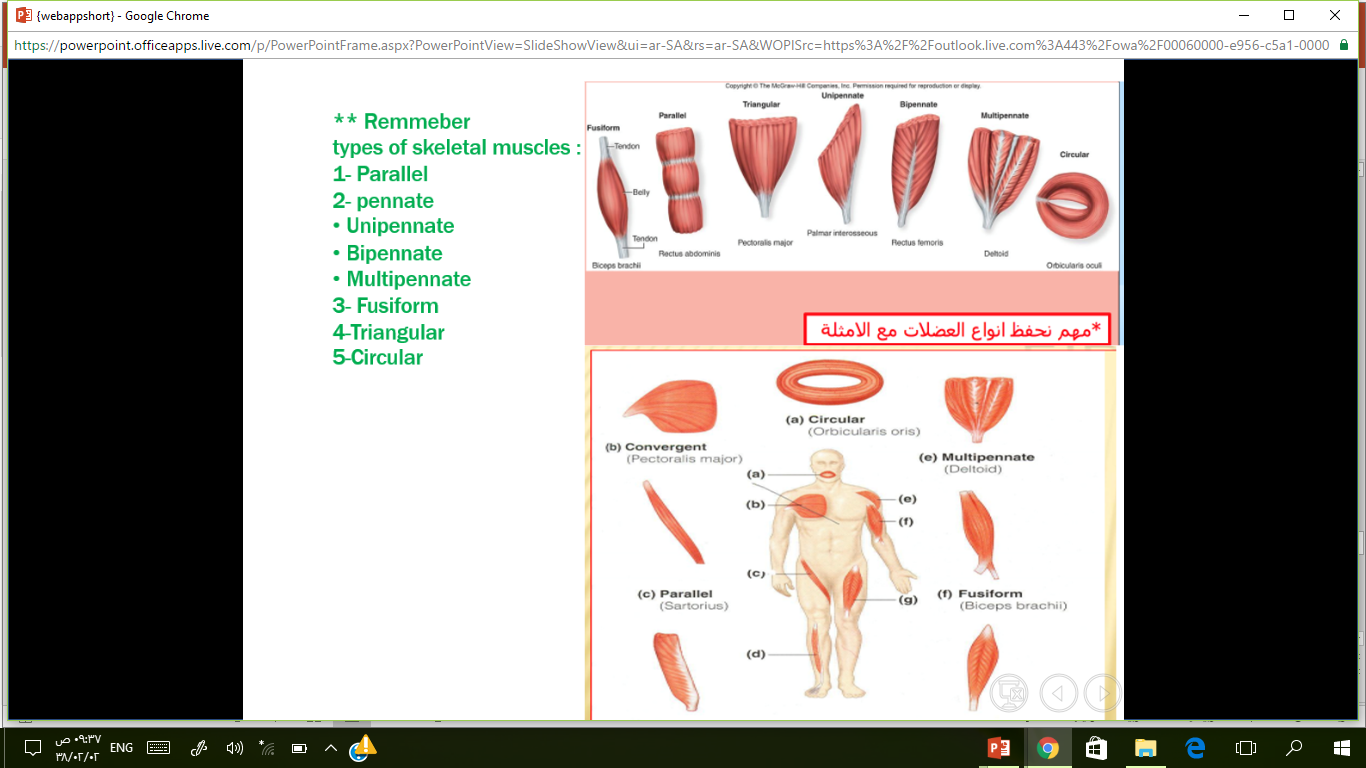 ^مهم تحفظون مثال على كل نوع
*Remember
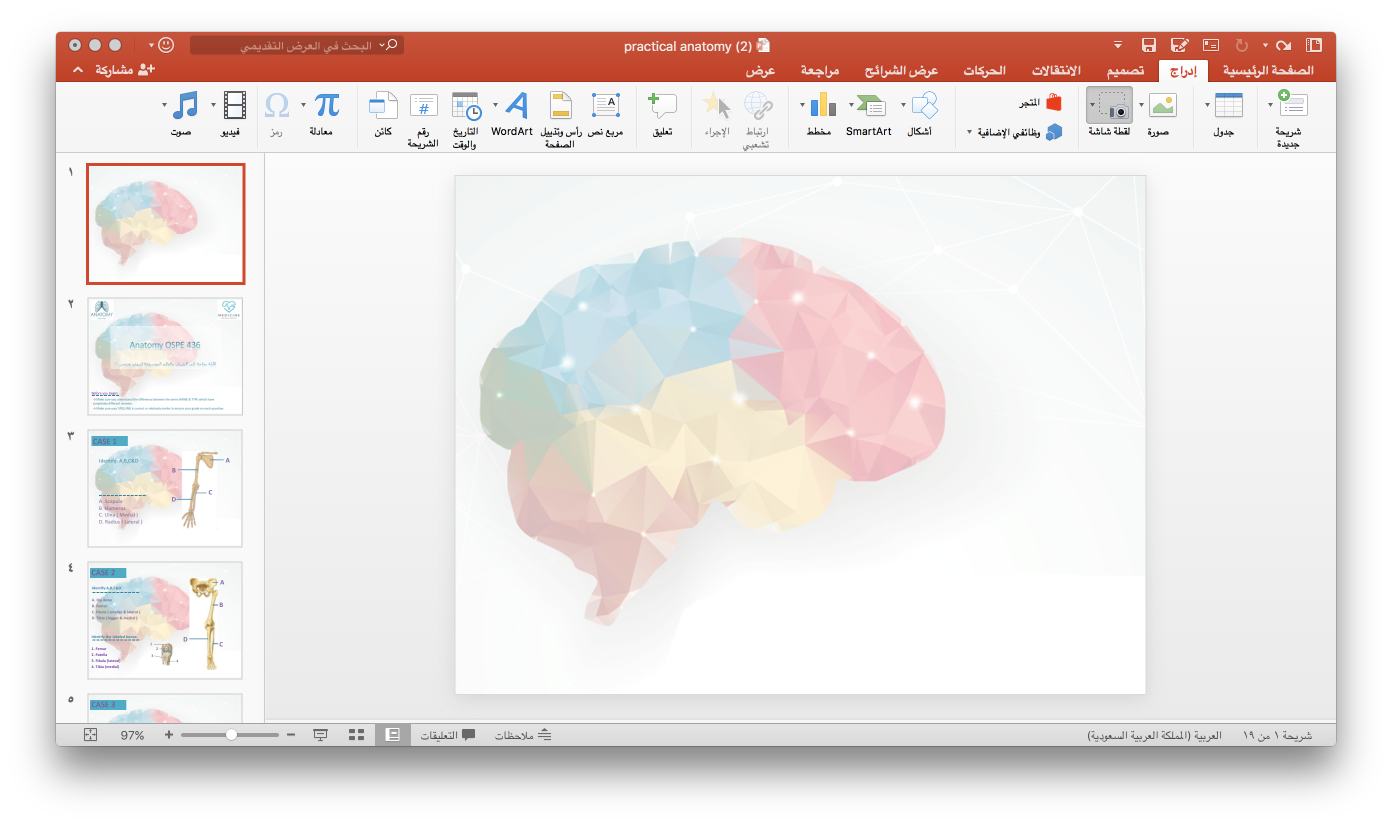 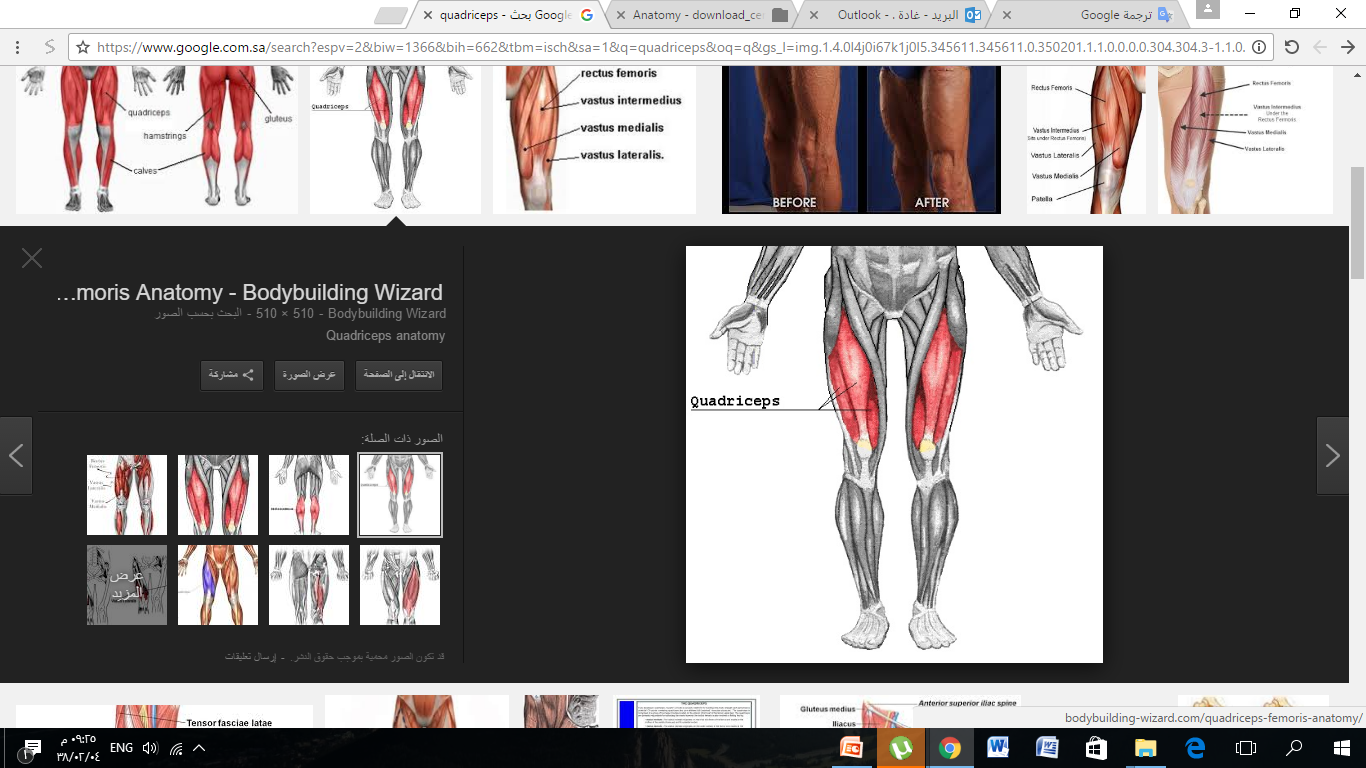 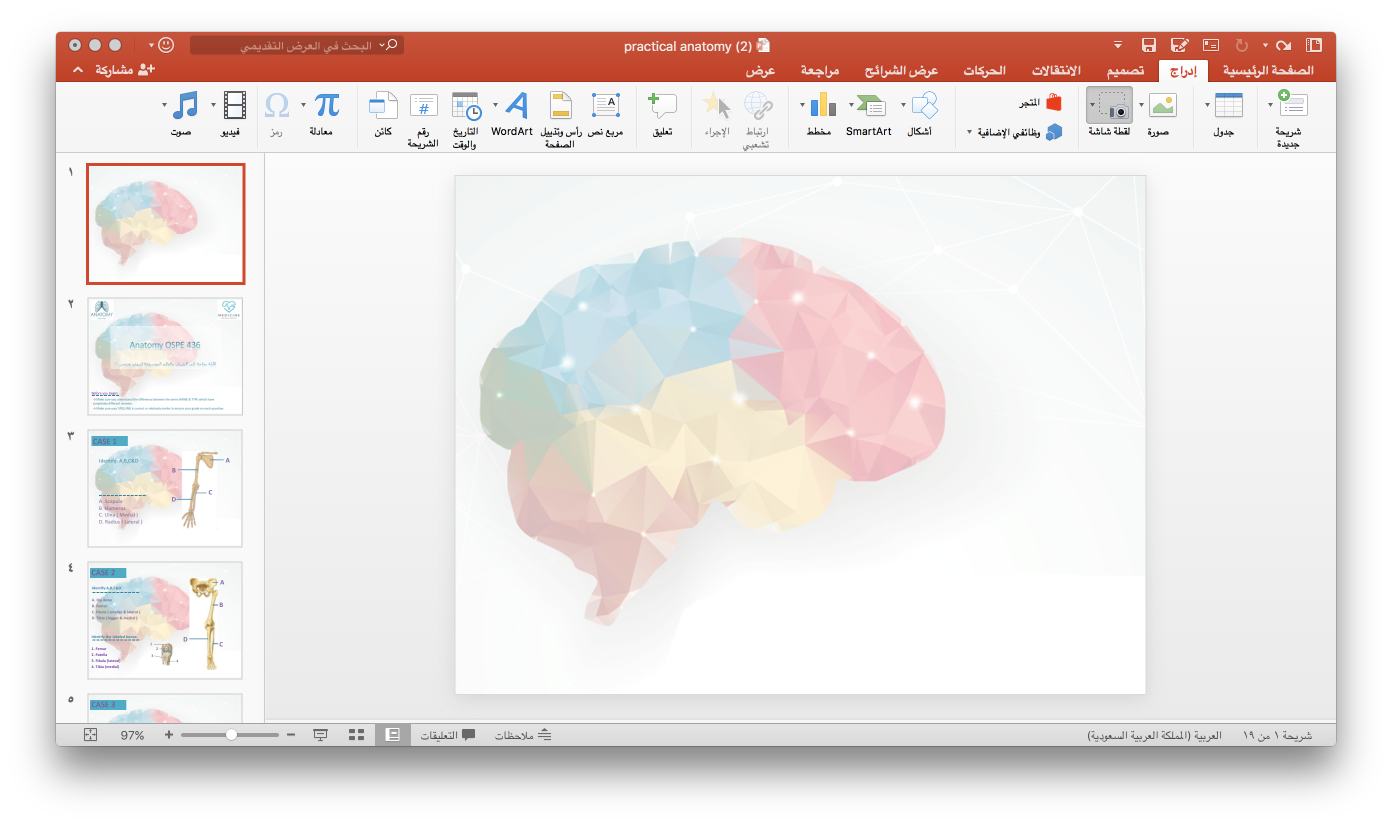 *Remember
*مهم فقط الريجنز
*Remember
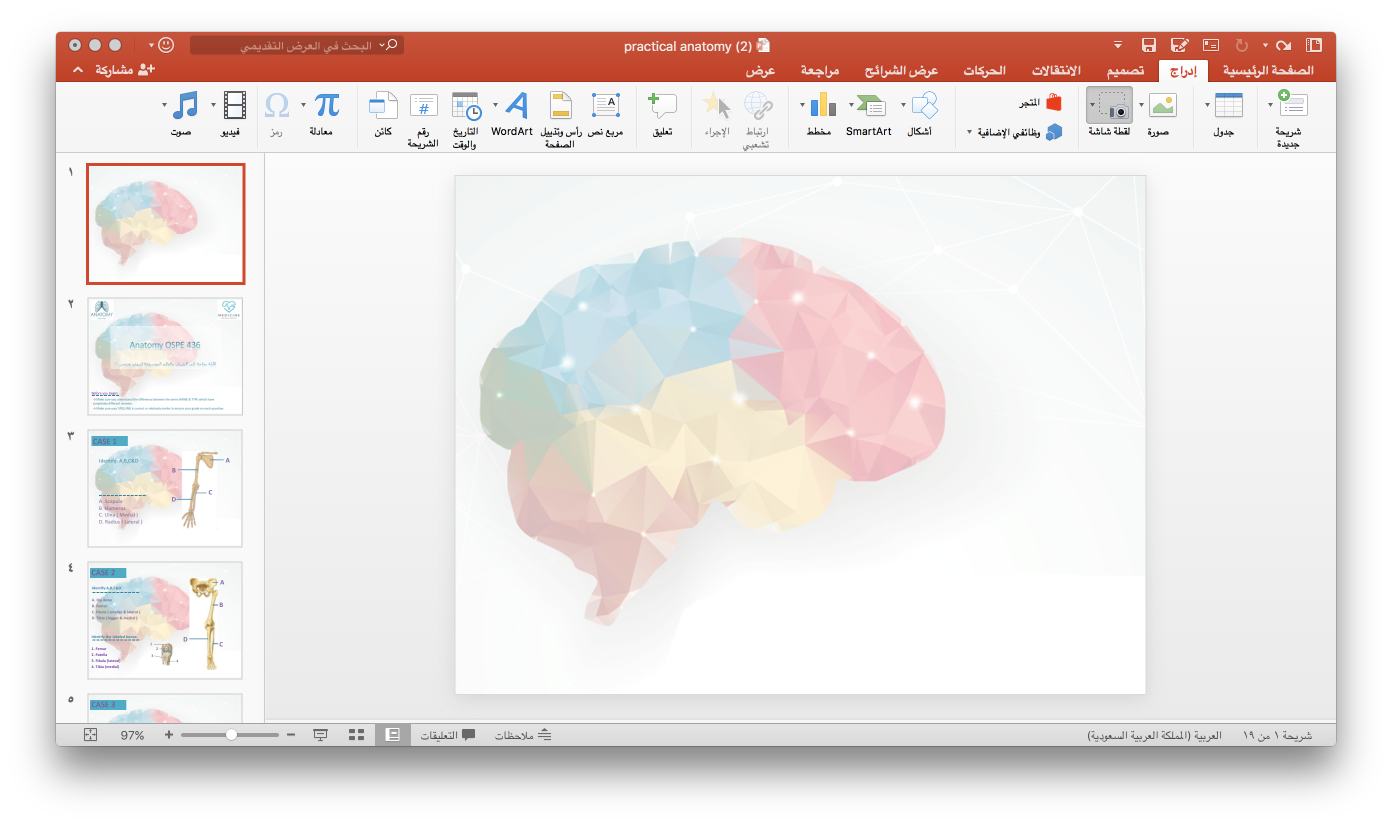 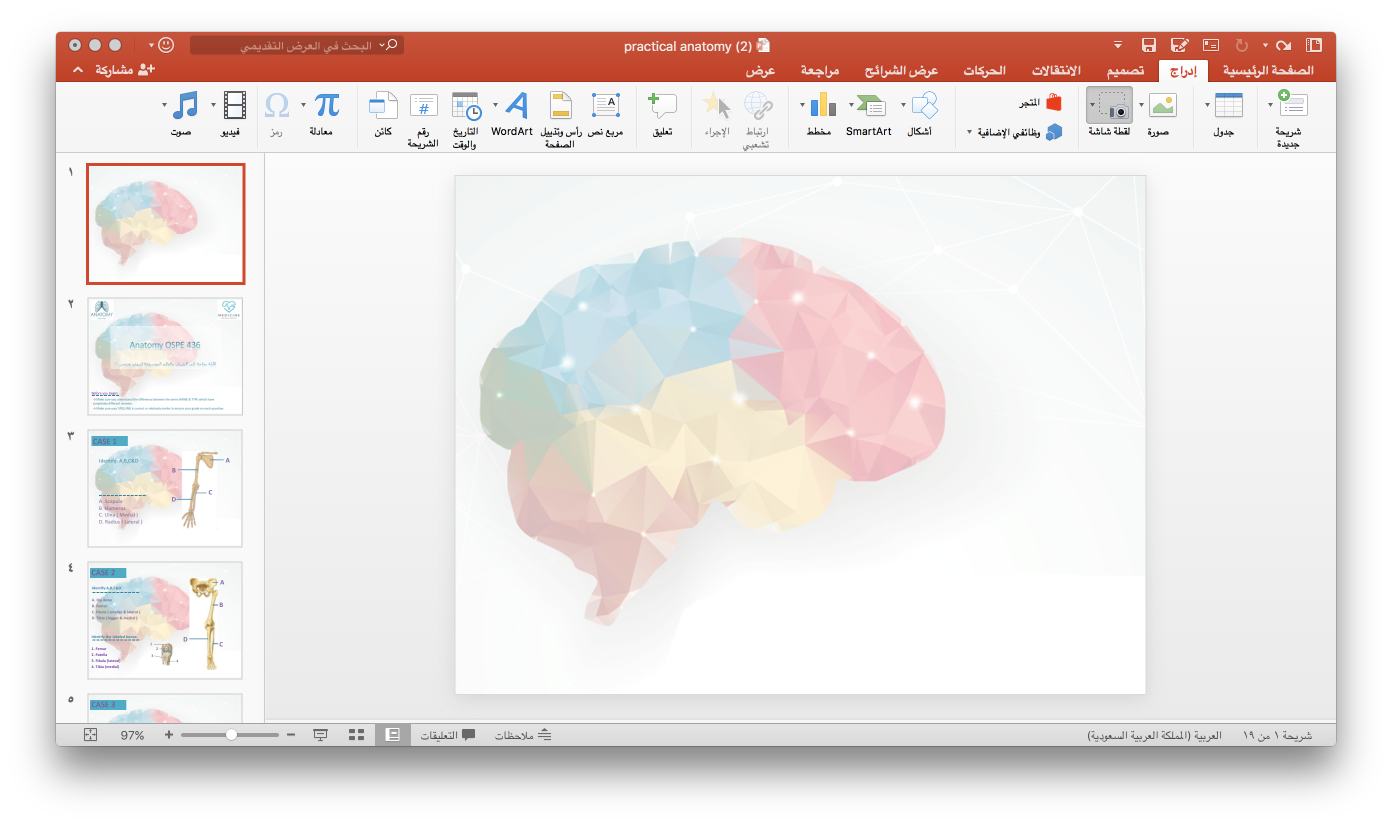 THAT’S IT
Anatomy OSPE team :
غادة المزروع               محمد غندور
روان القحطاني              ندى الدخيل



THANKS for 435 anatomy team
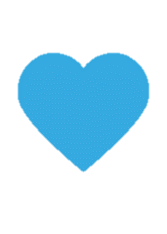